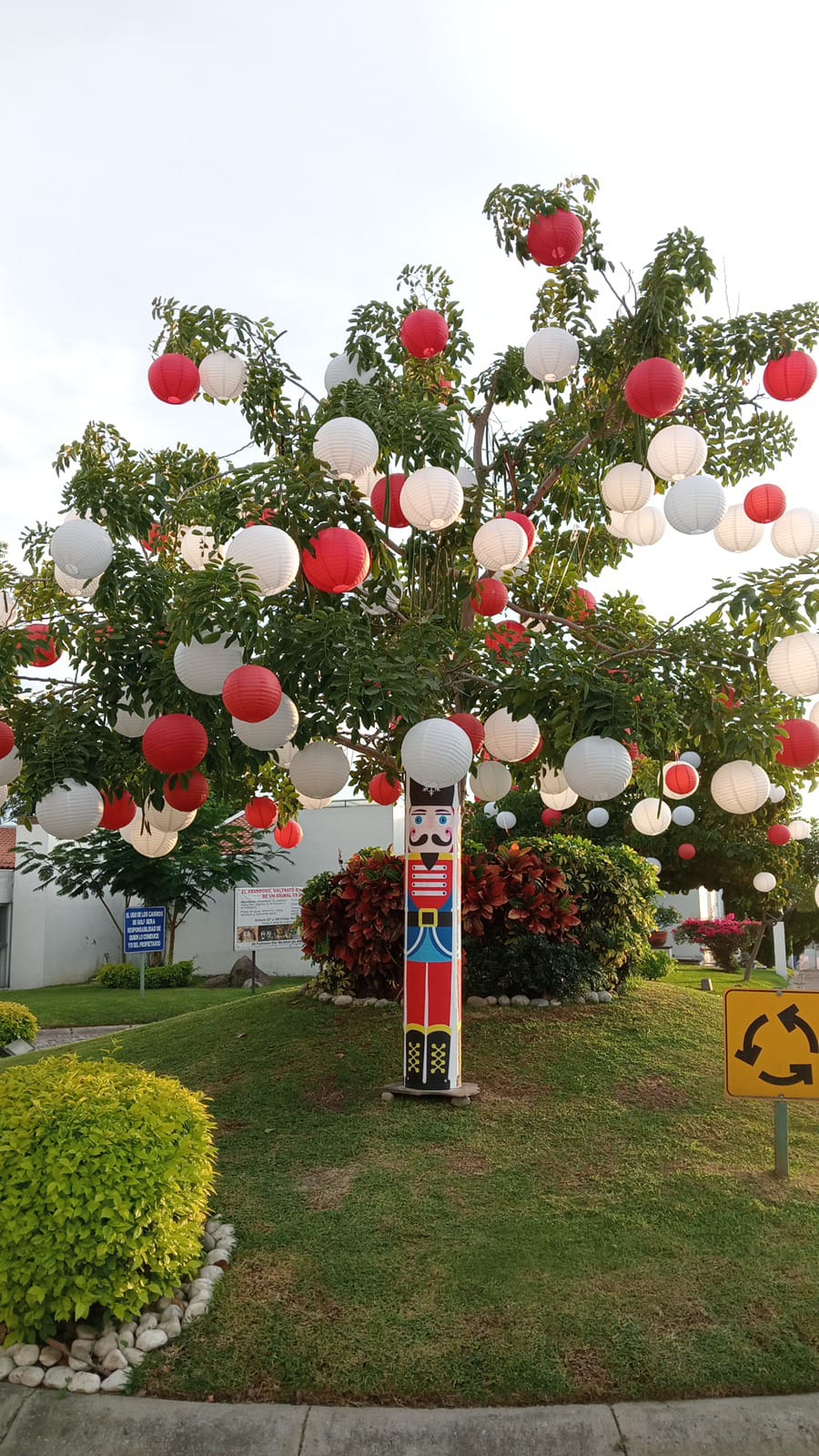 INICIO DE ACTIVIDADES
DICIEMBRE 2023
TRABAJOS DE MANTENIMIENTO EN EL CONDOMINIO
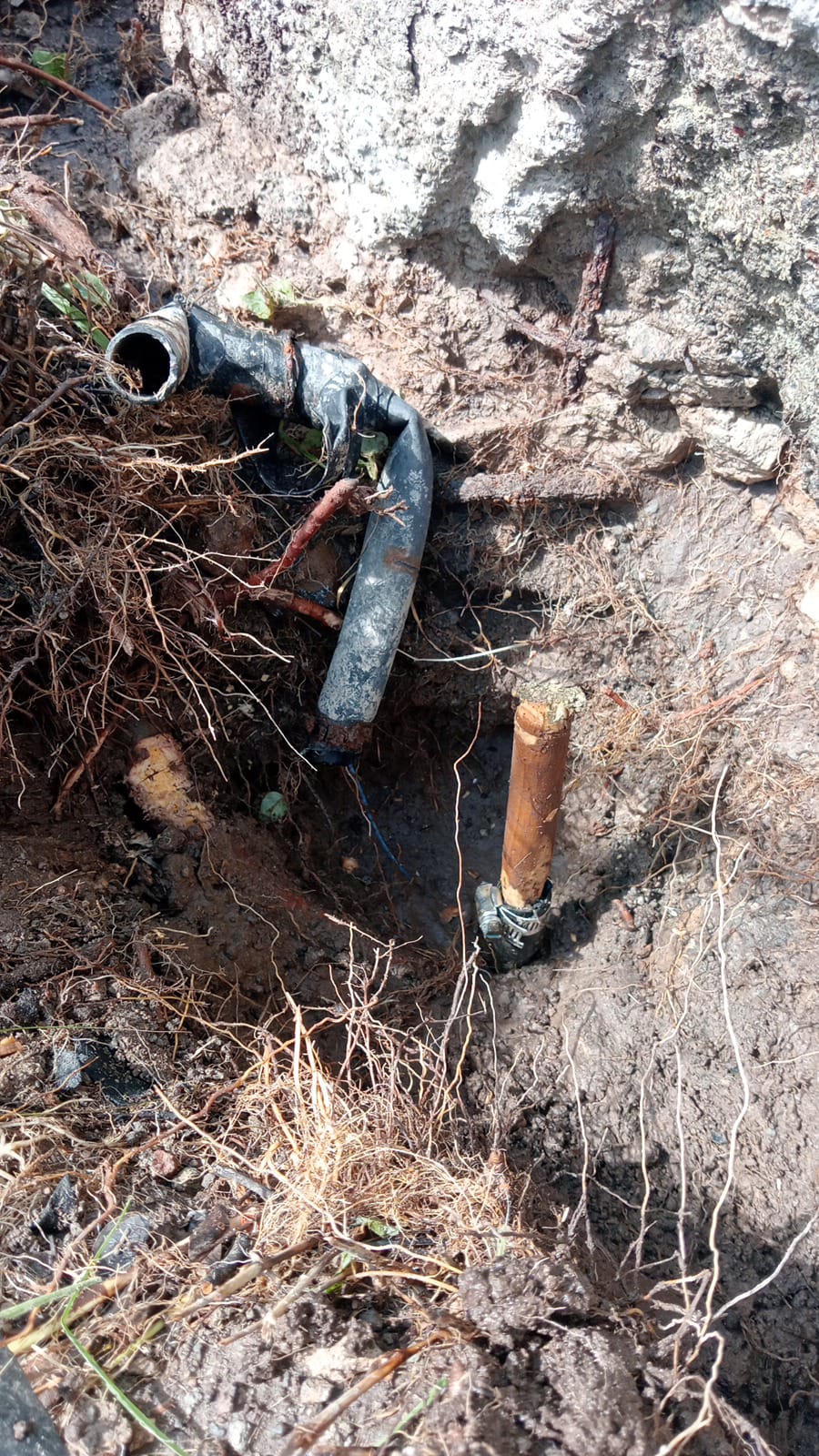 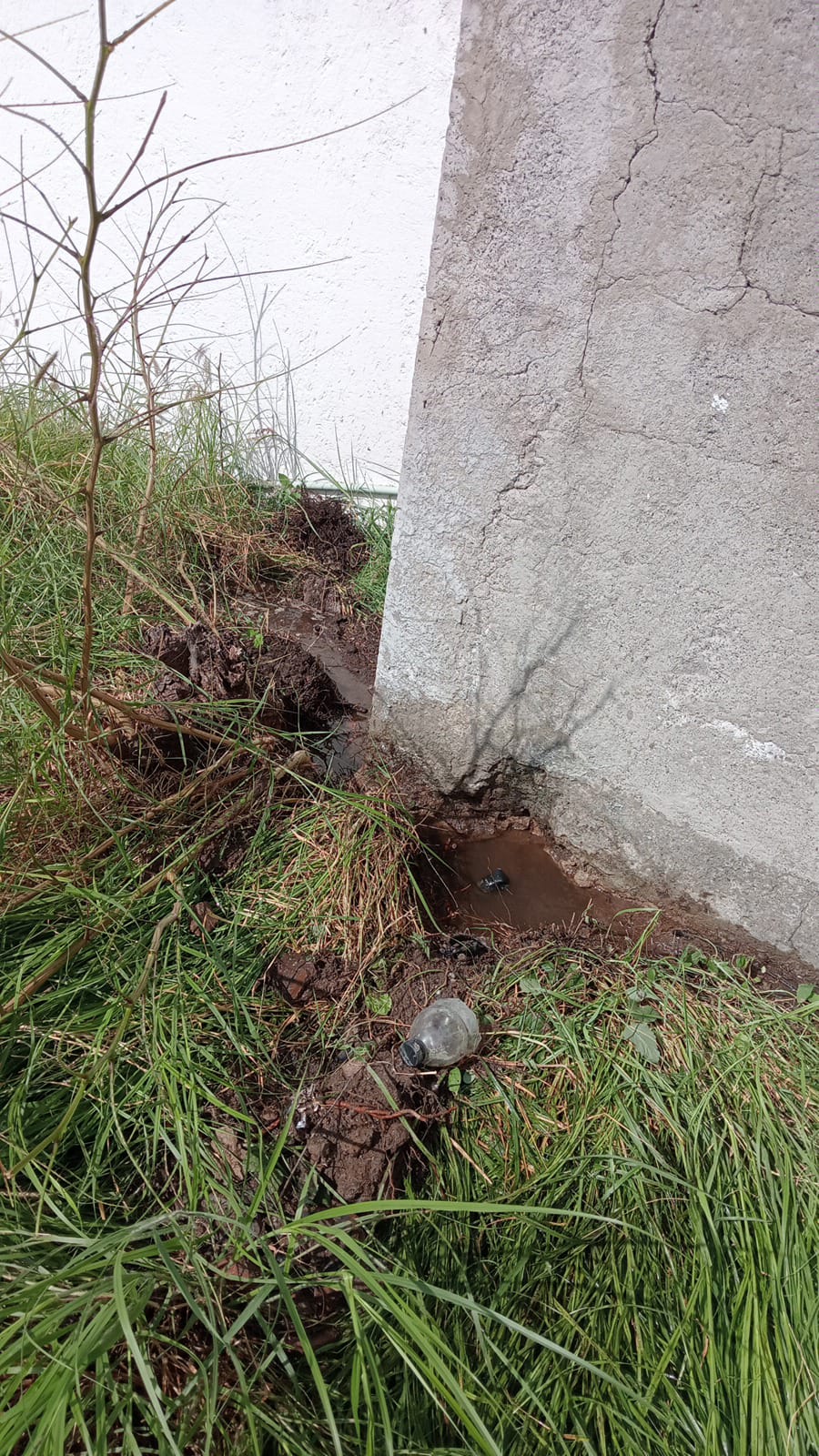 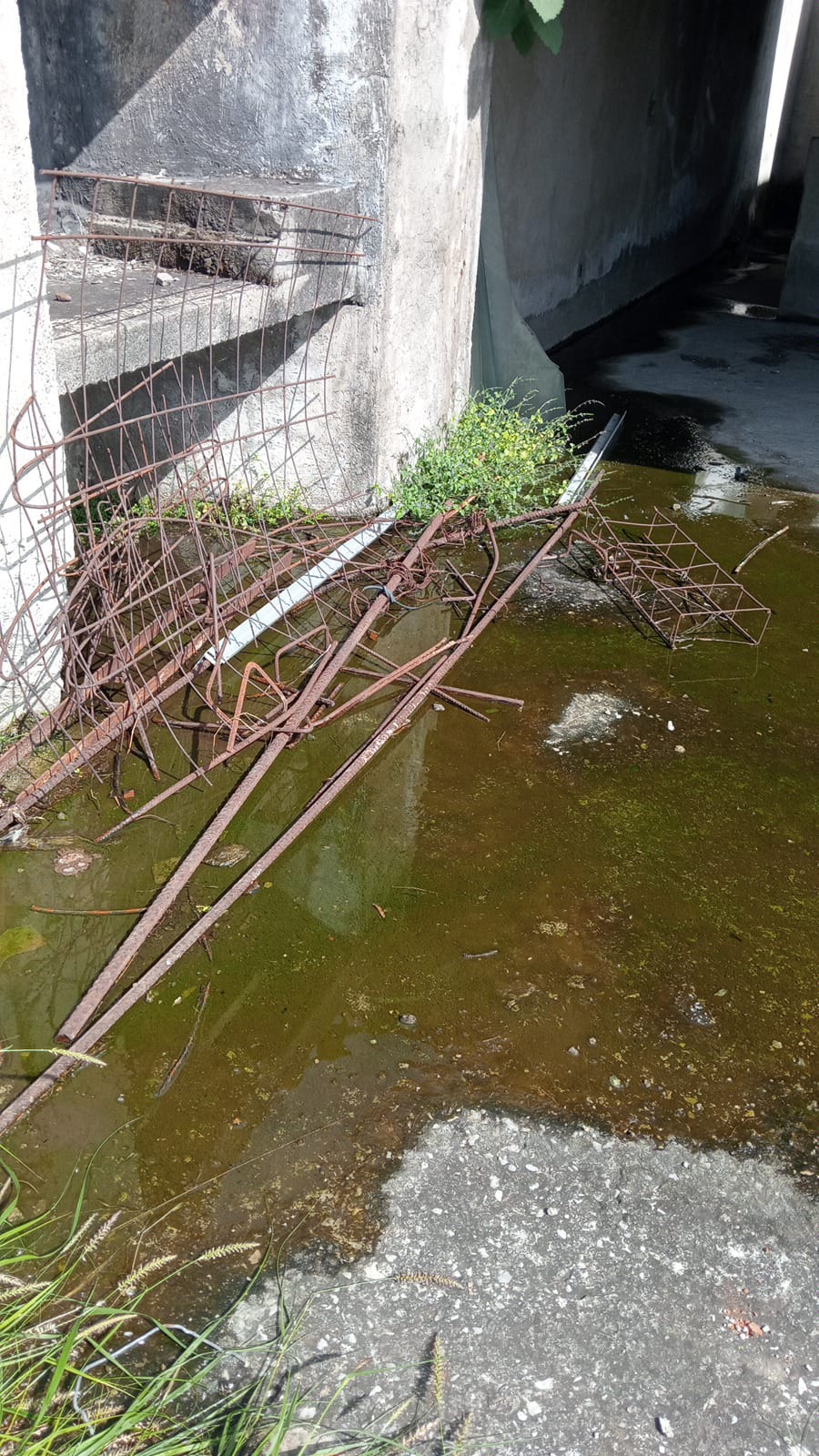 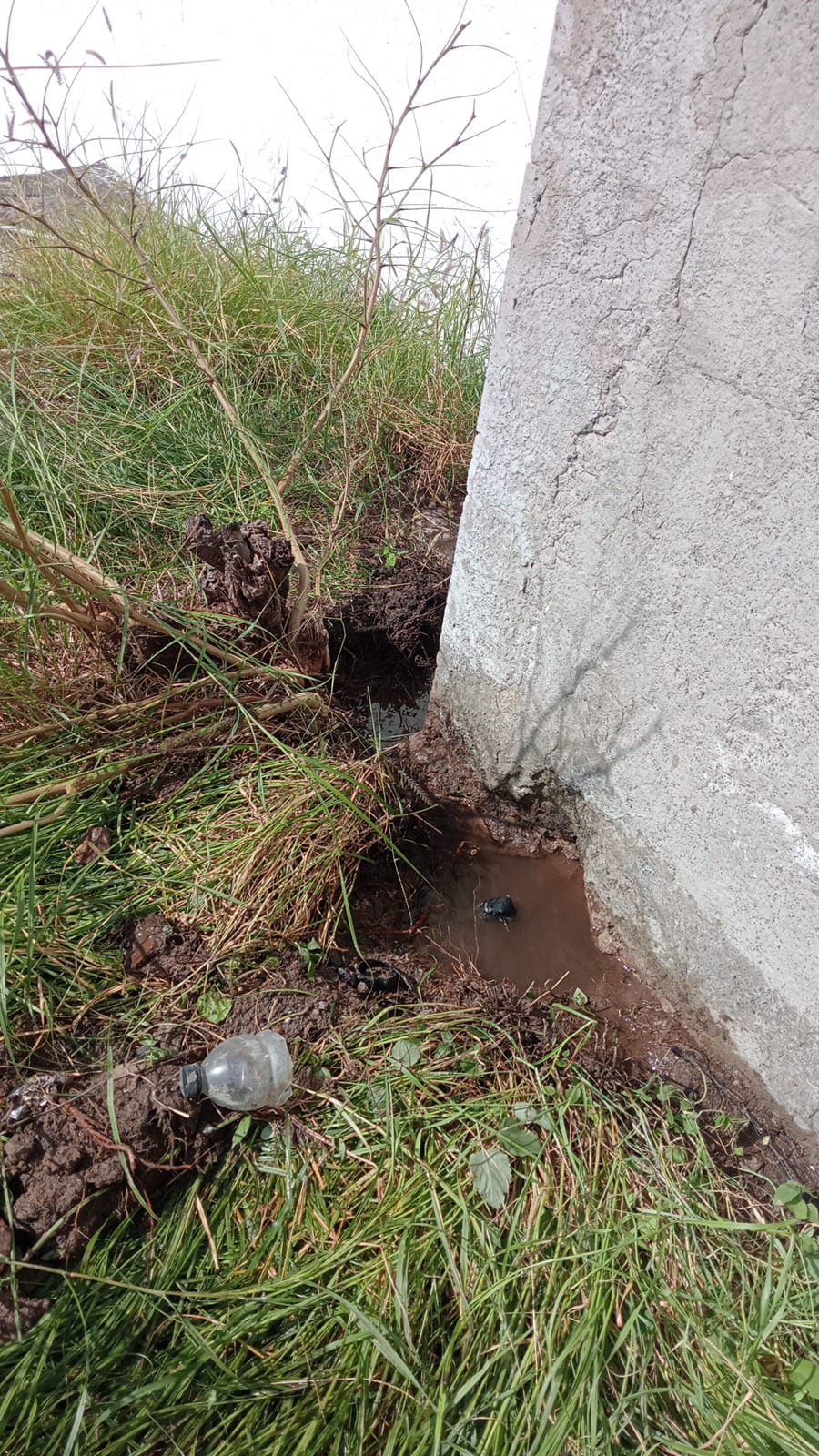 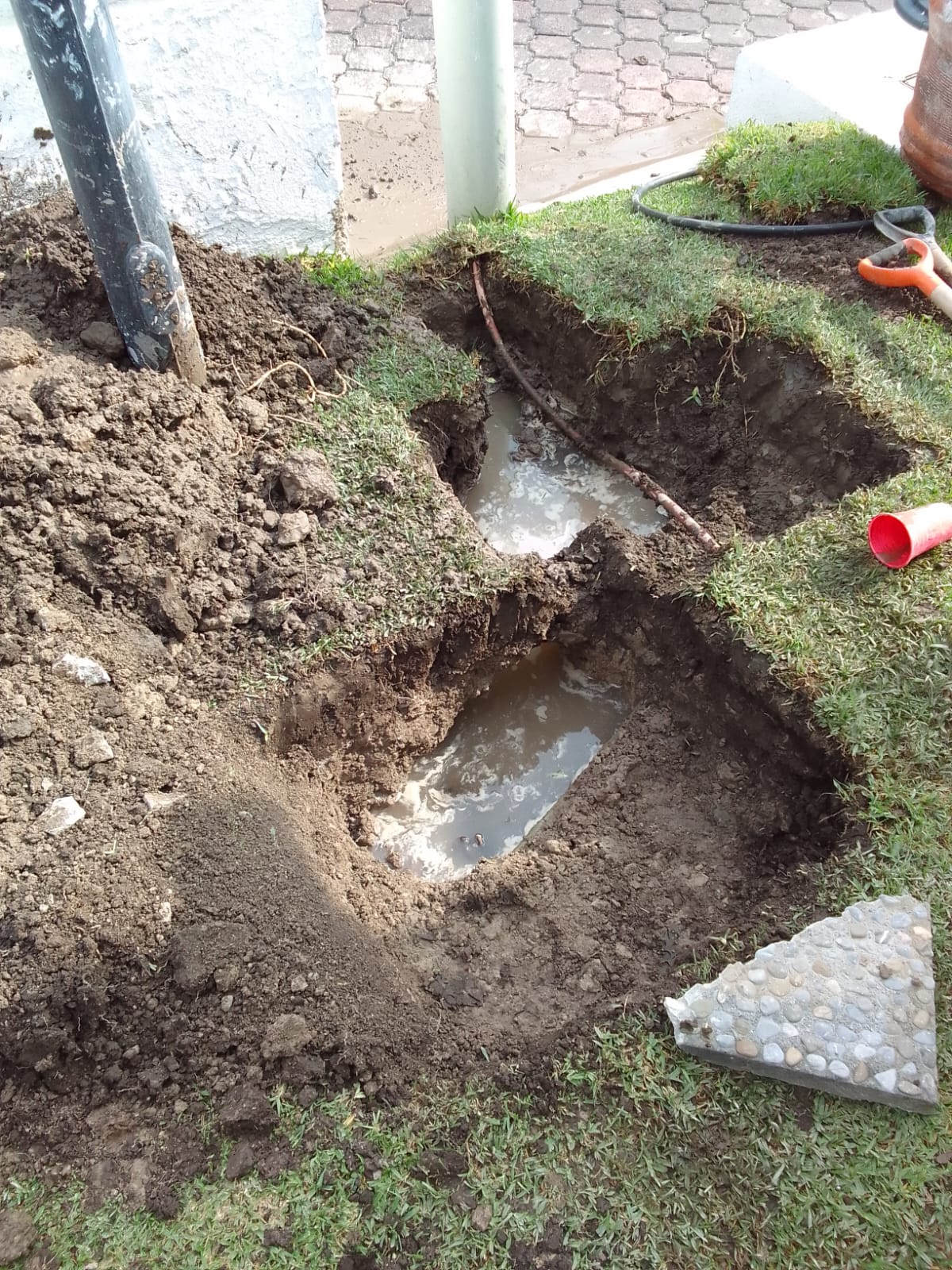 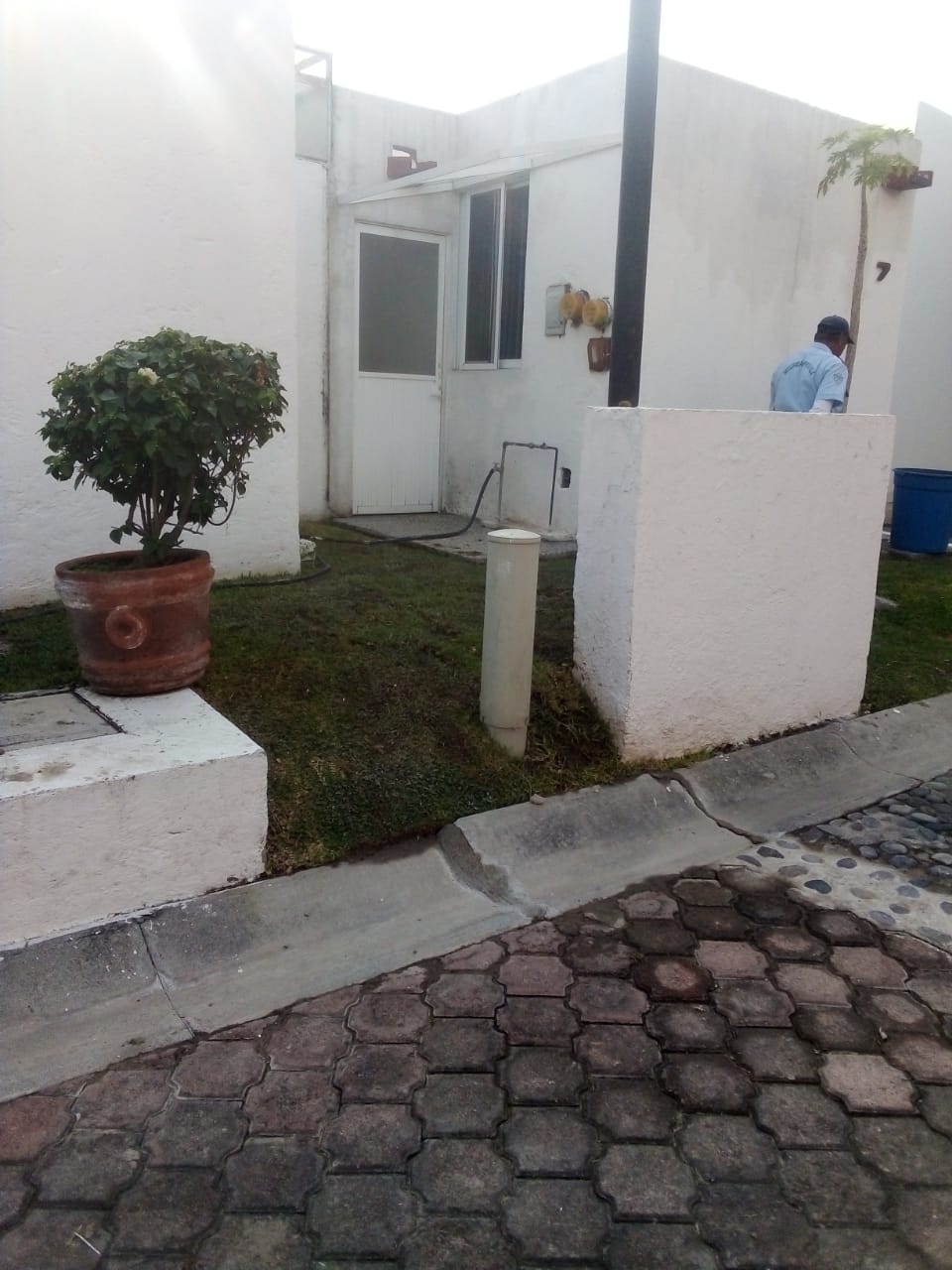 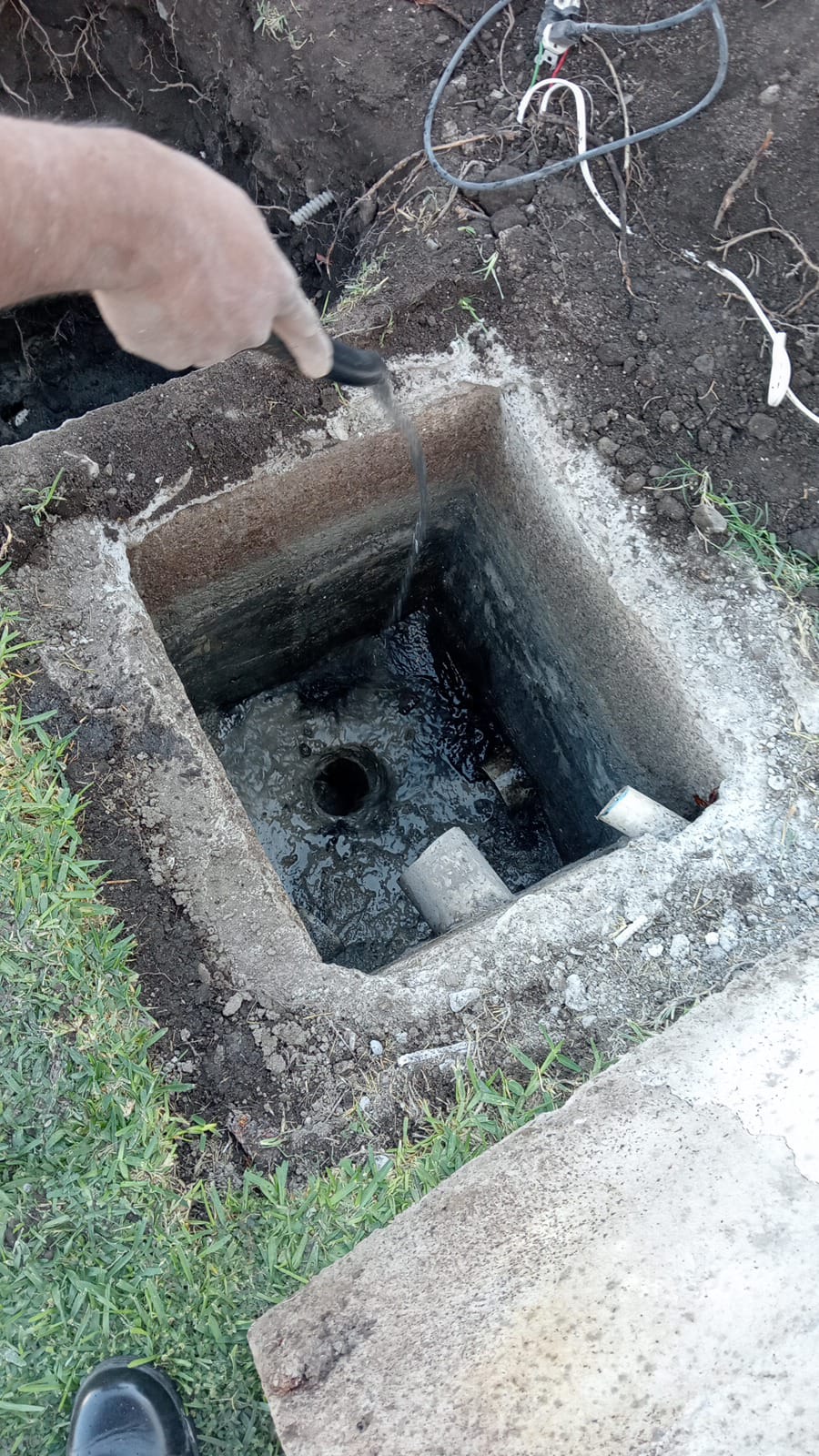 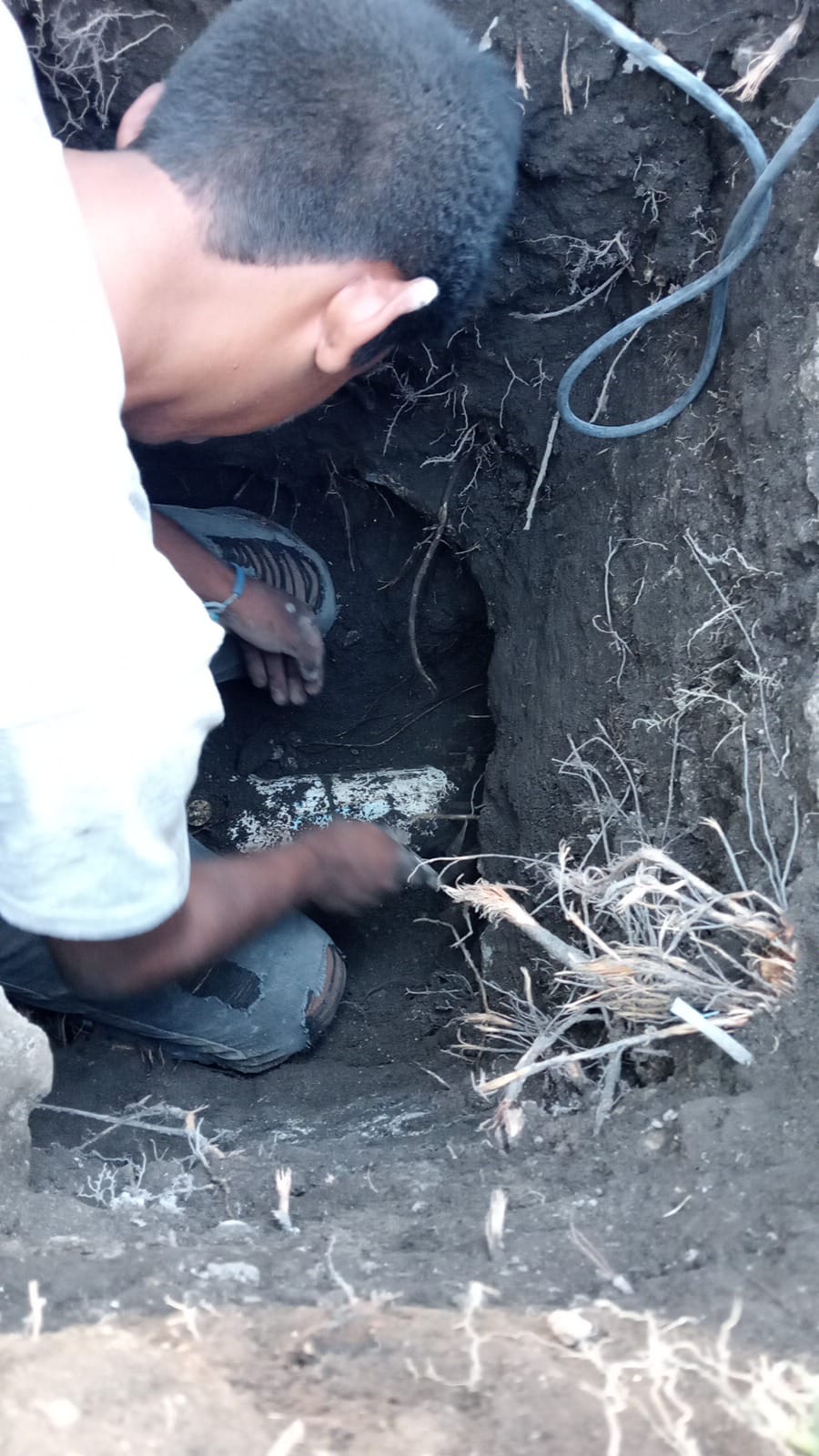 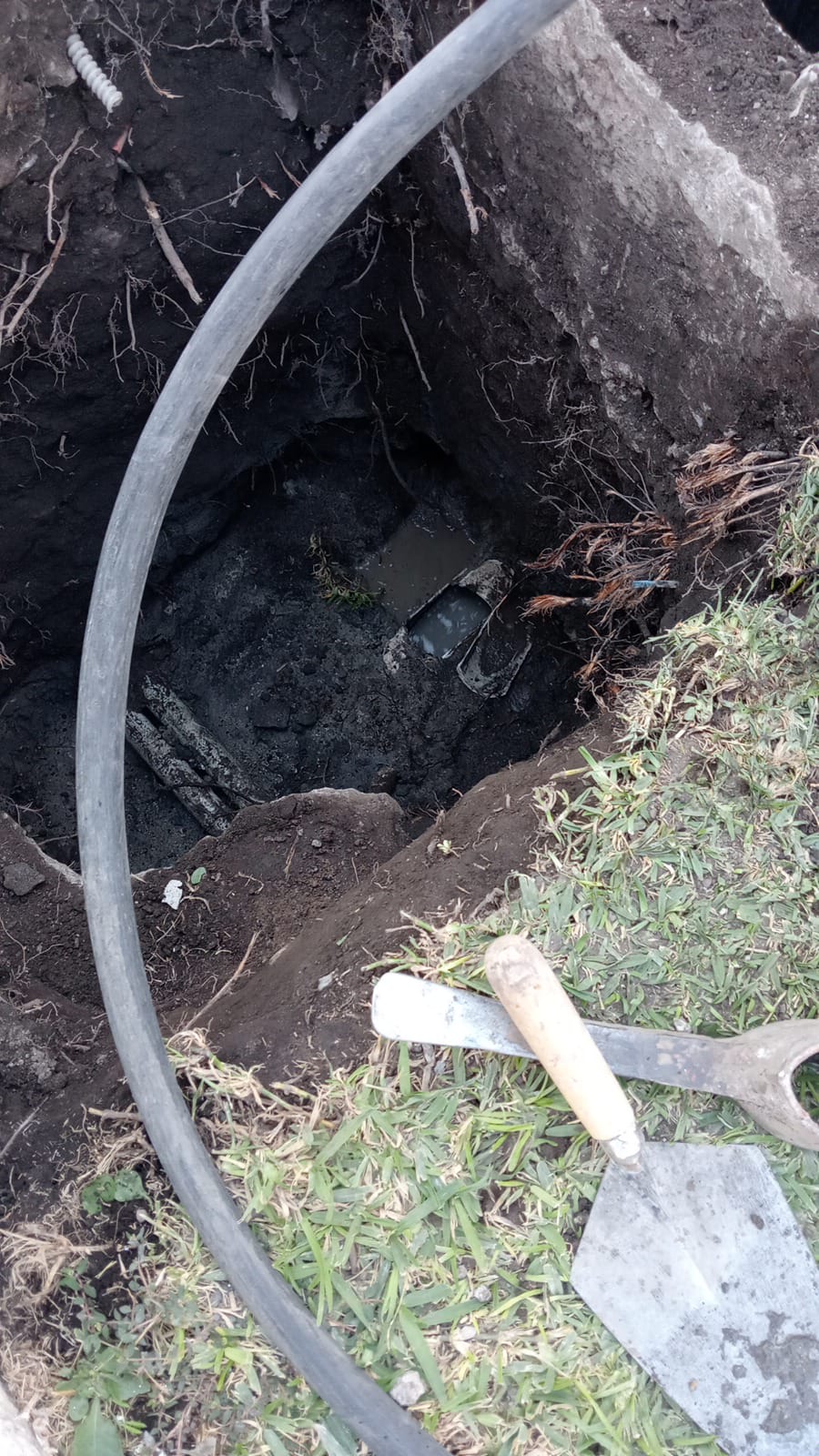 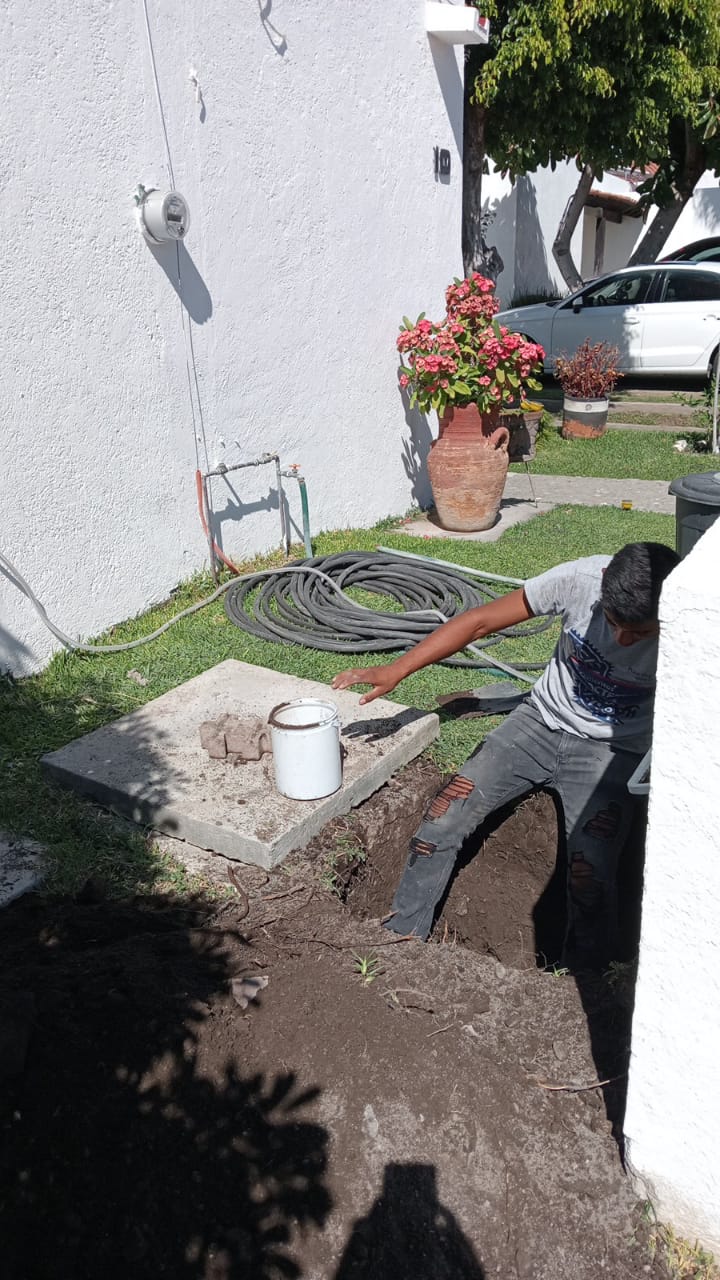 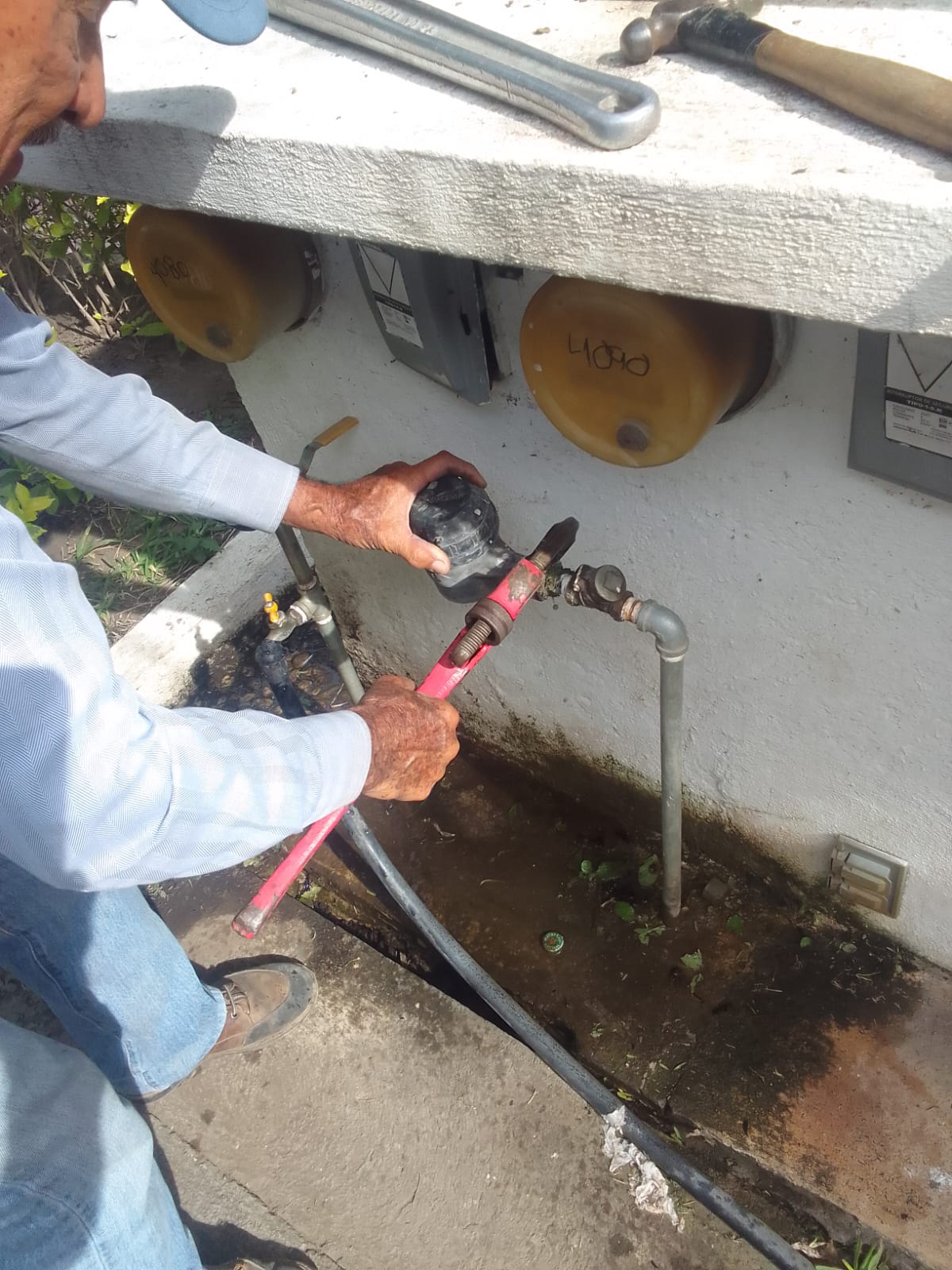 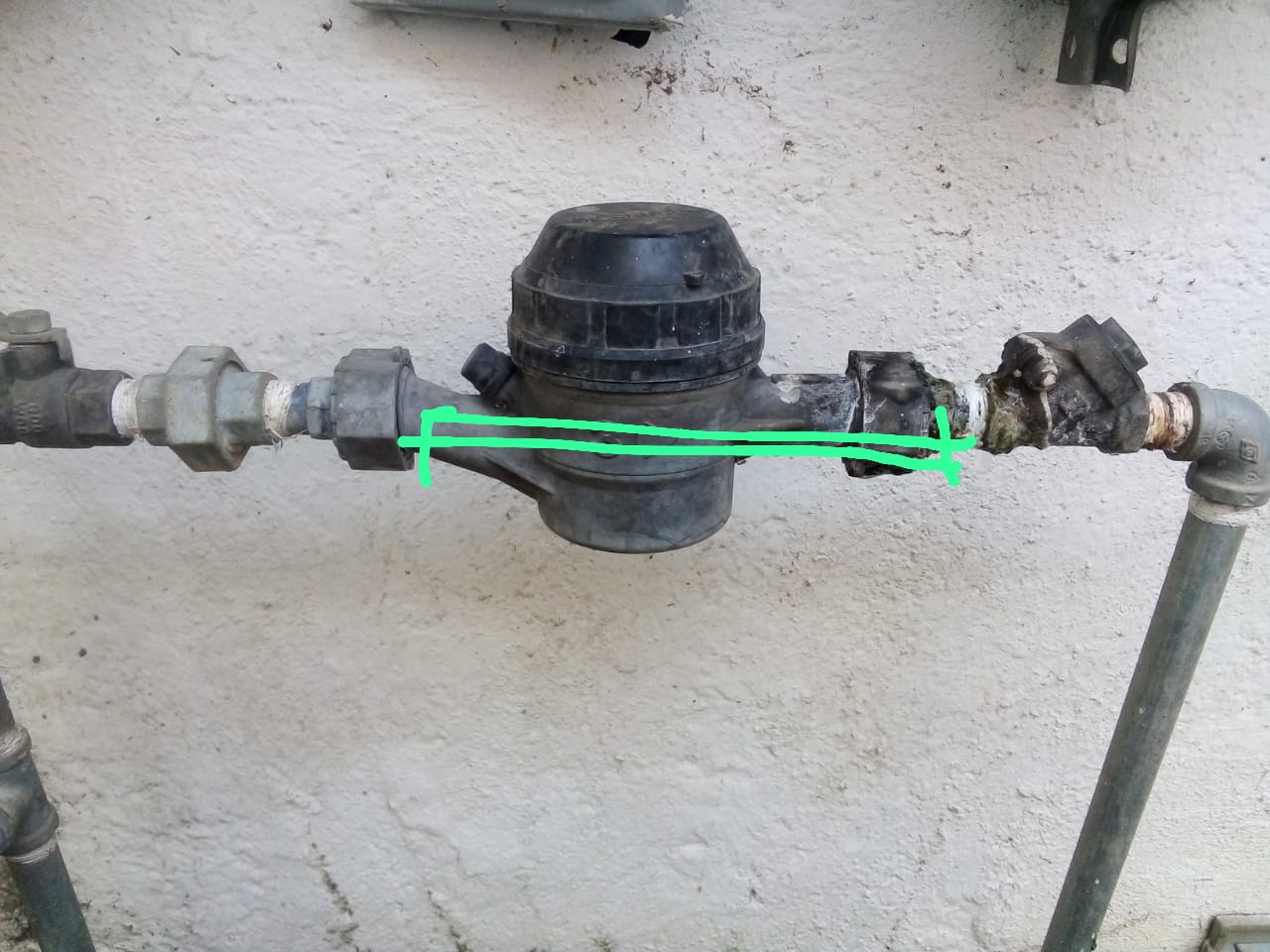 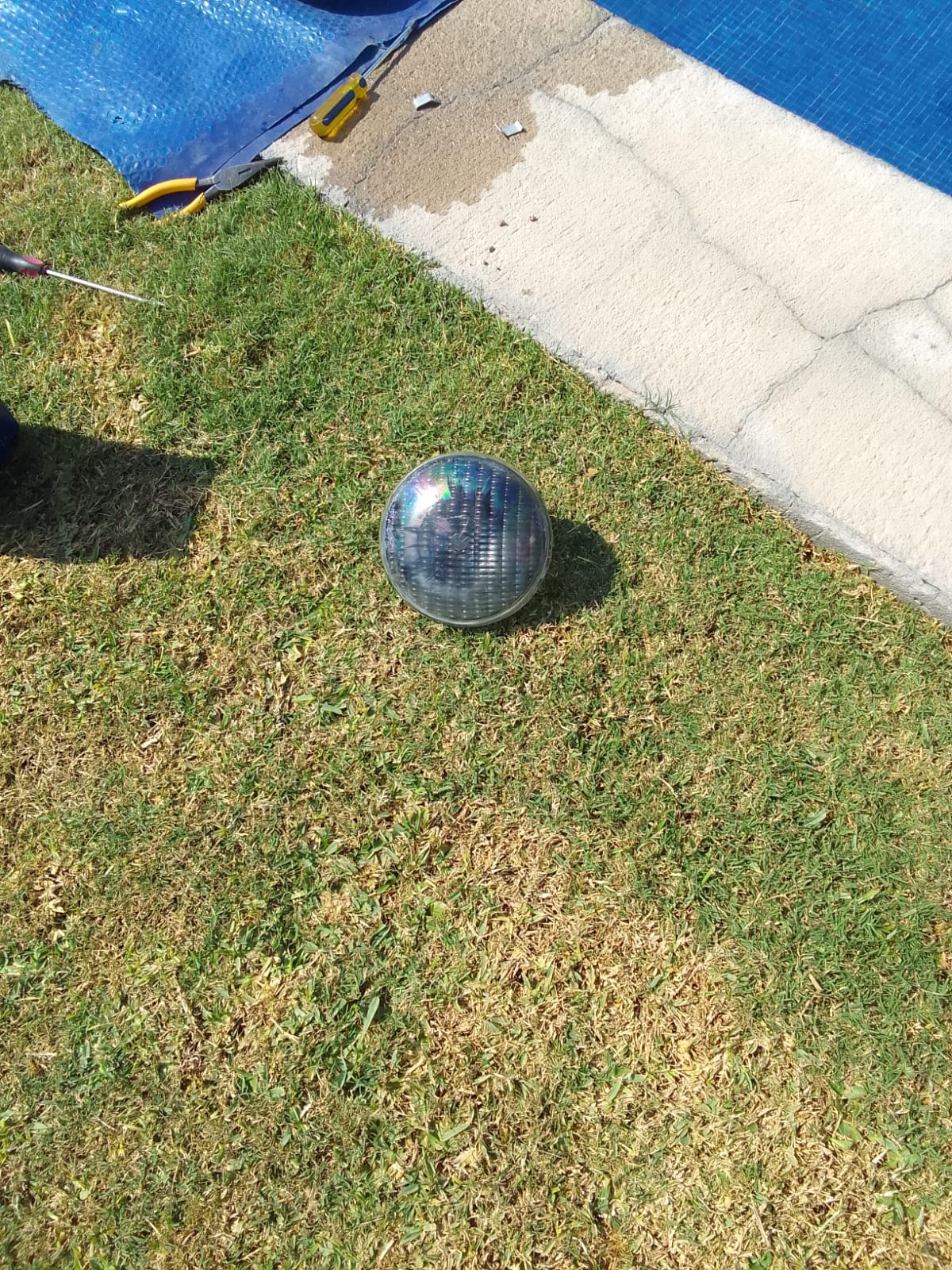 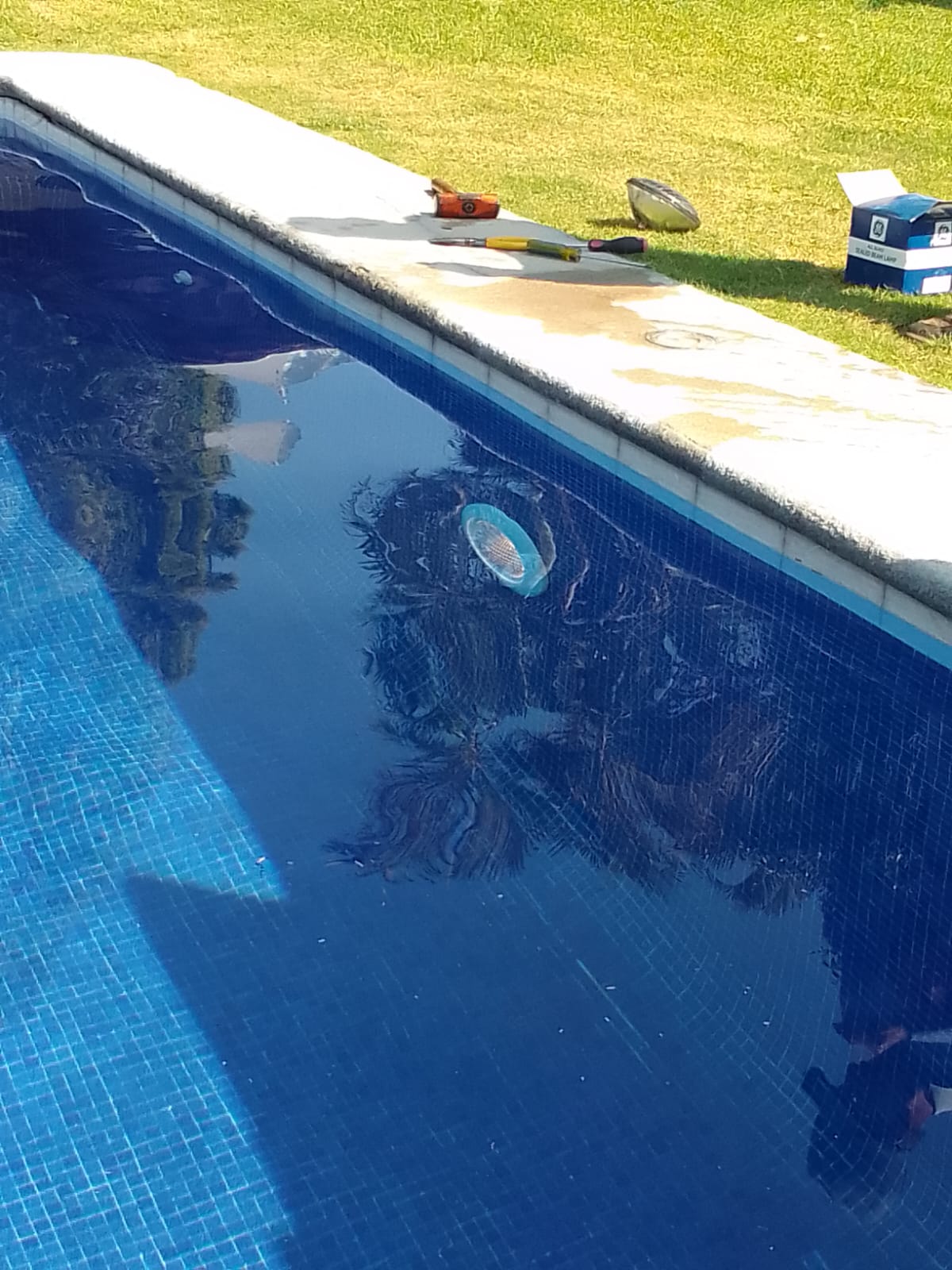 TERMINACION TRABAJOS EN EL AREA DE CUMBRES
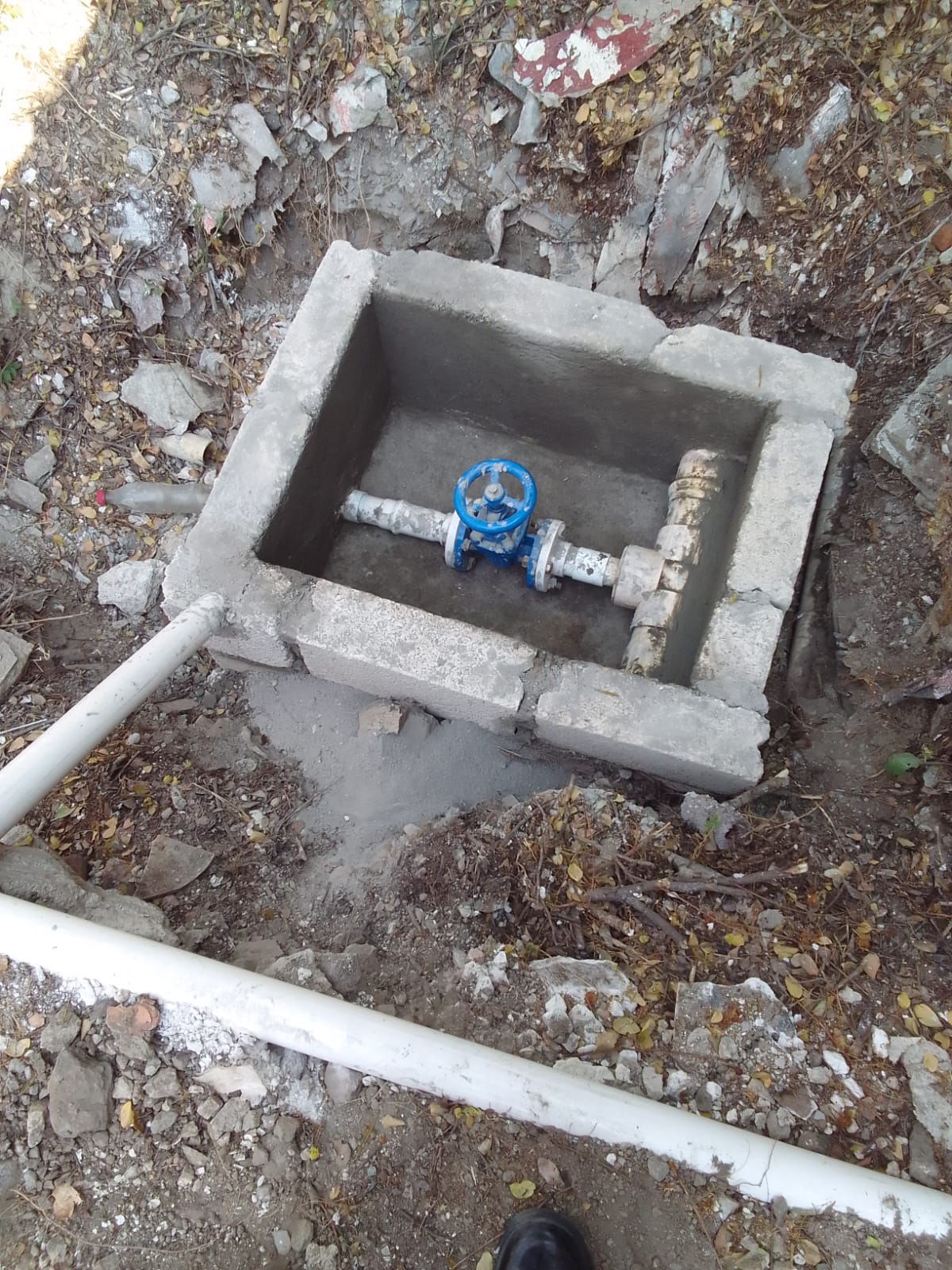 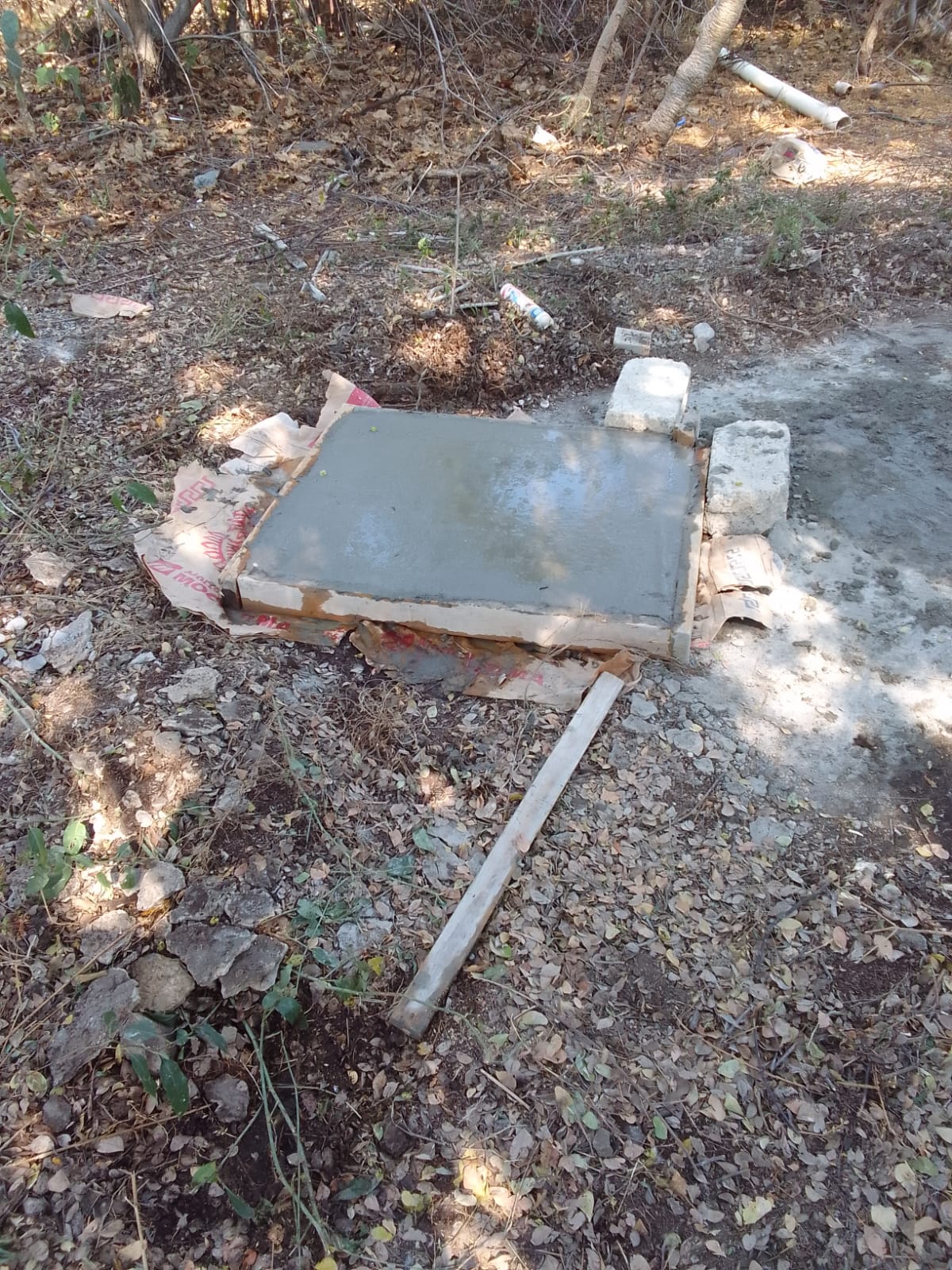 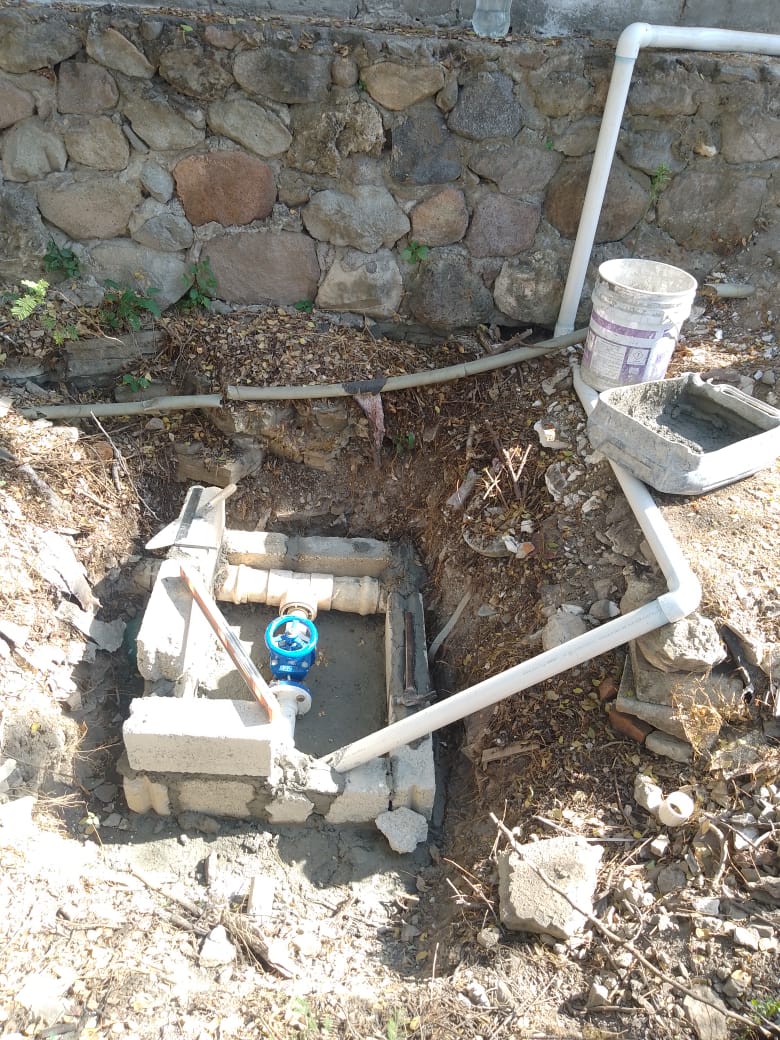 CONTINUACION TRABAJOS DE MANTENIMIENTO DE LOS REGISTROS DE MEDIA TENSION
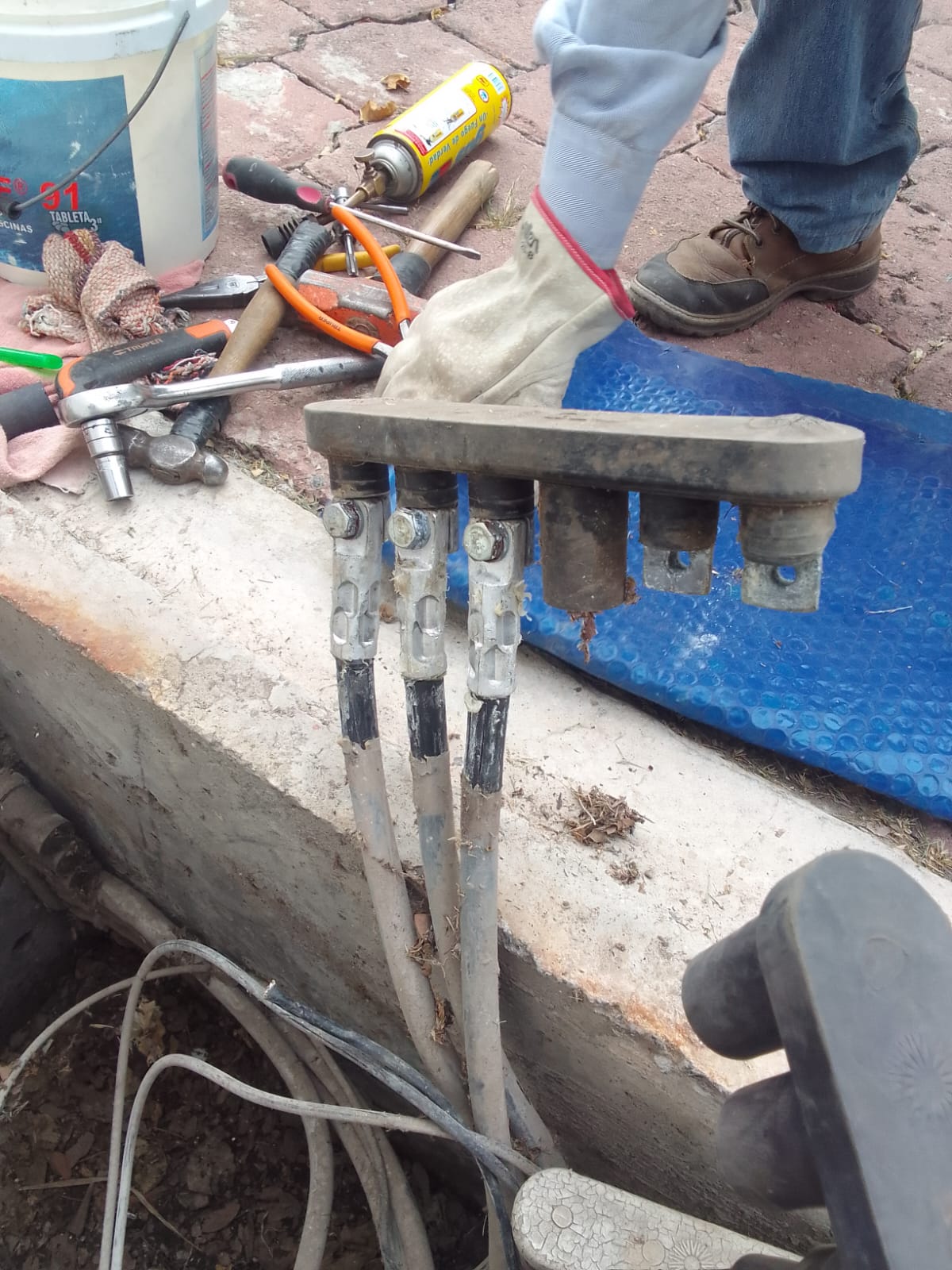 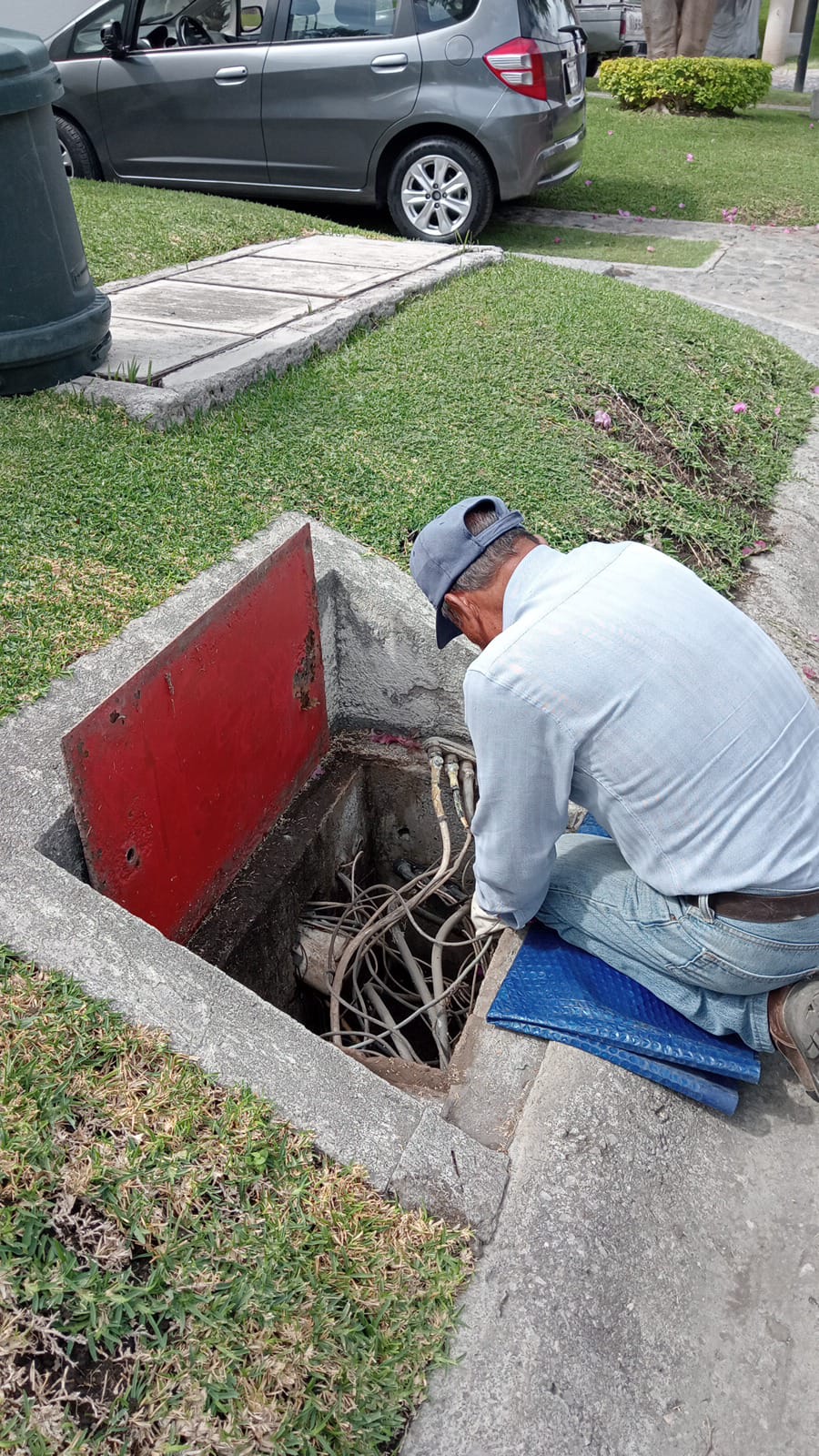 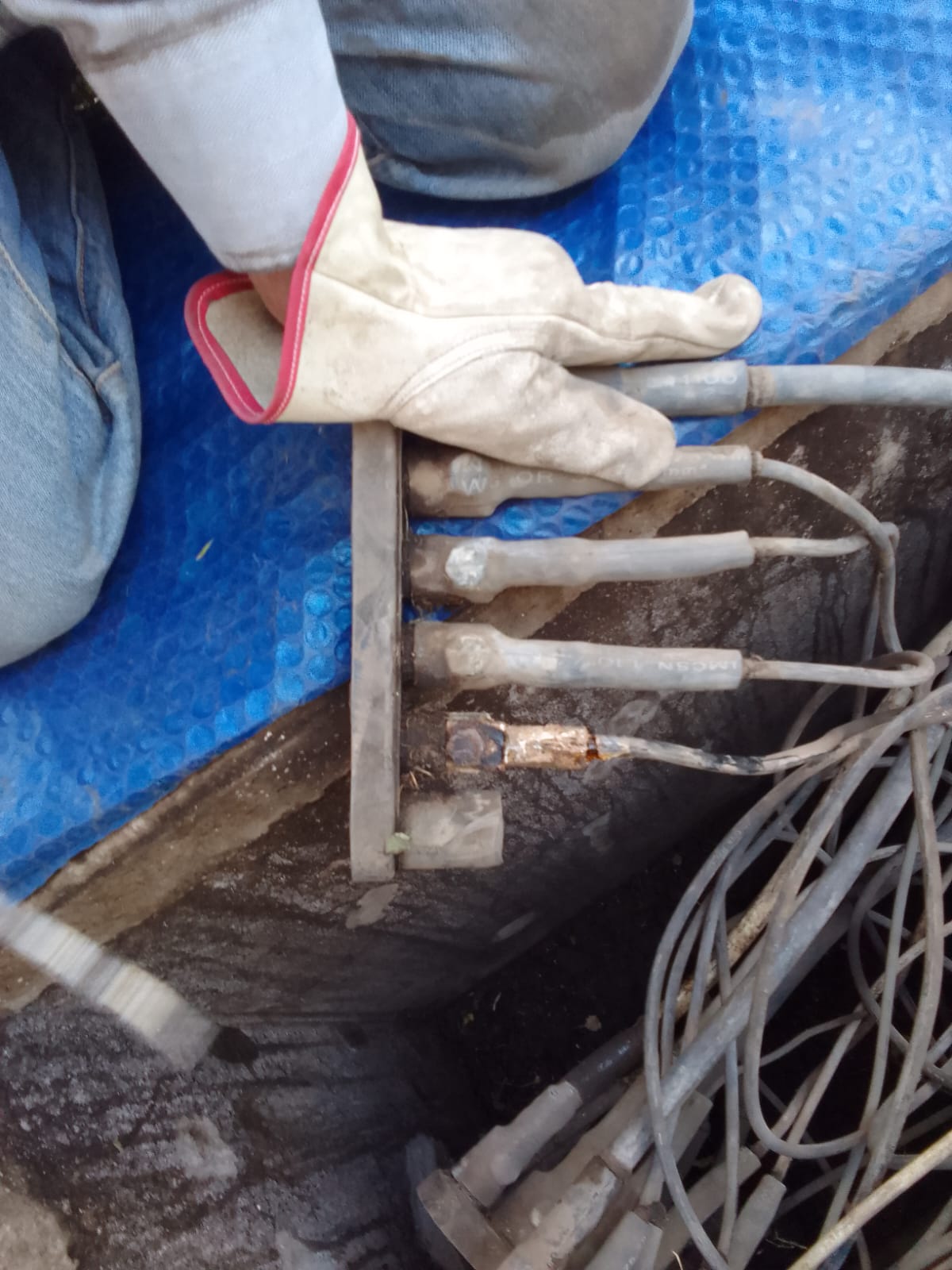 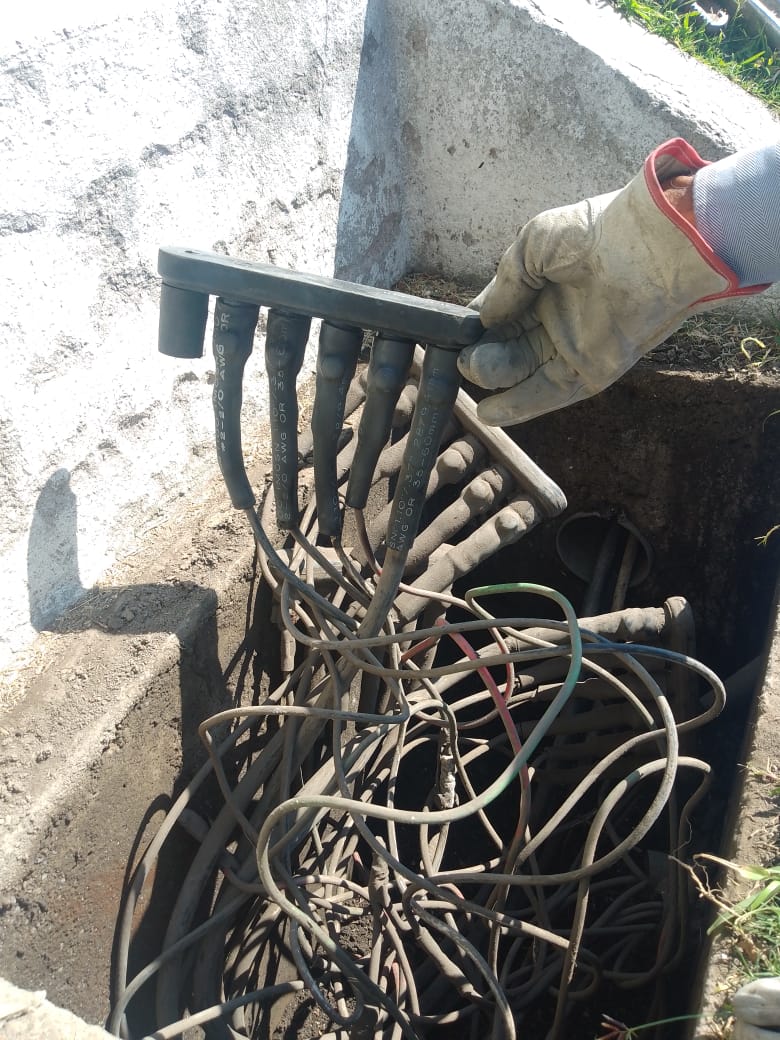 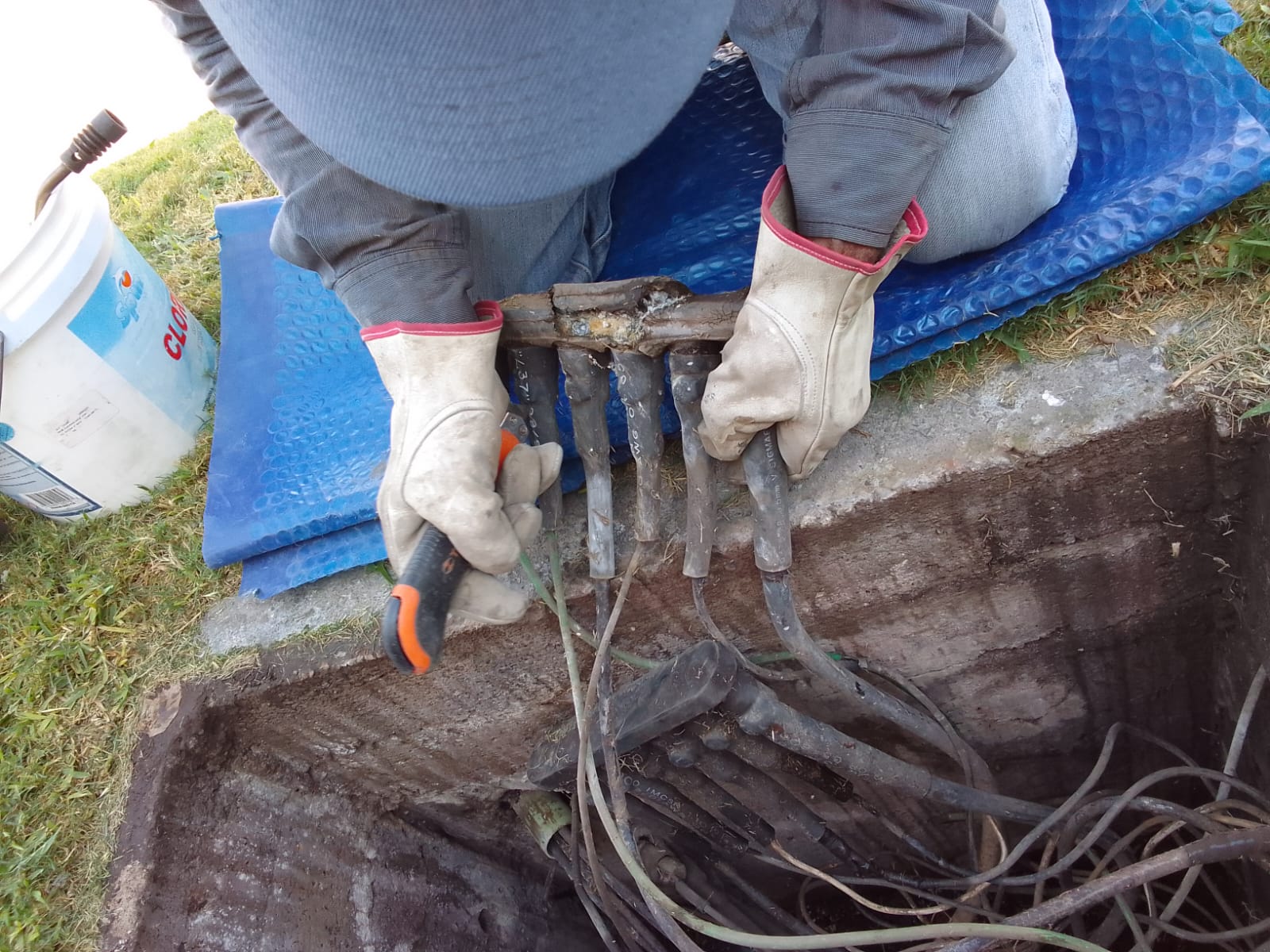 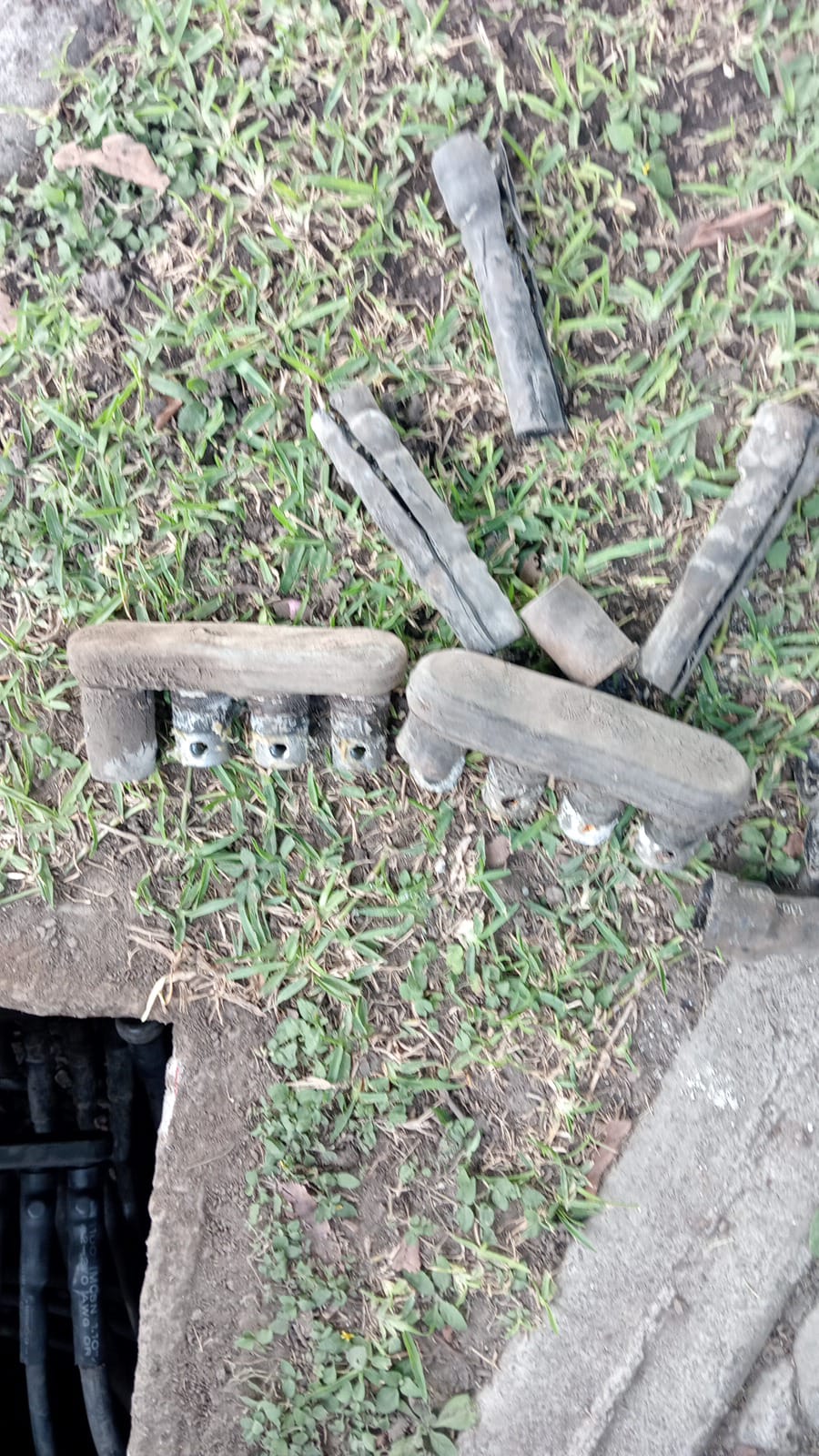 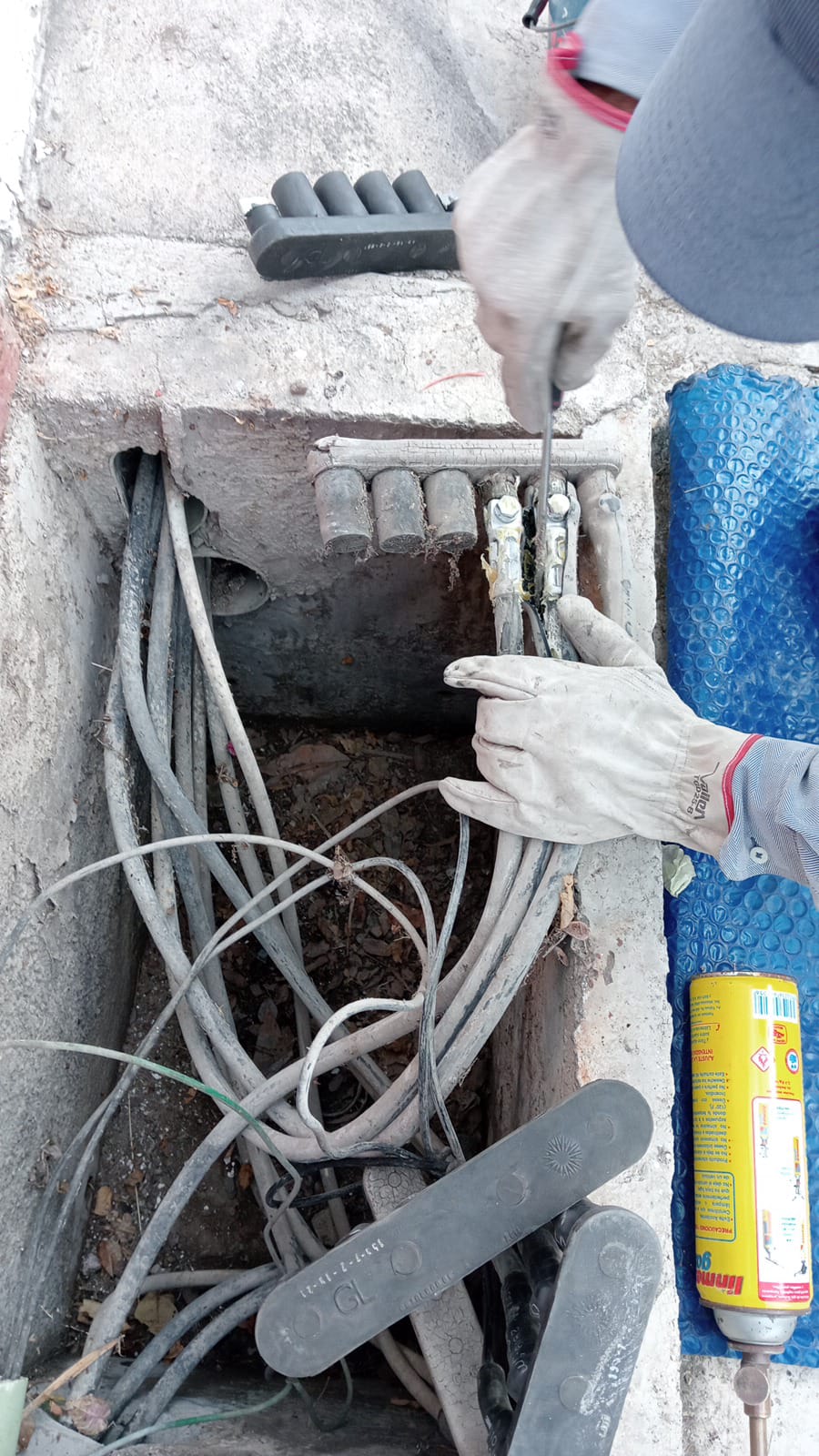 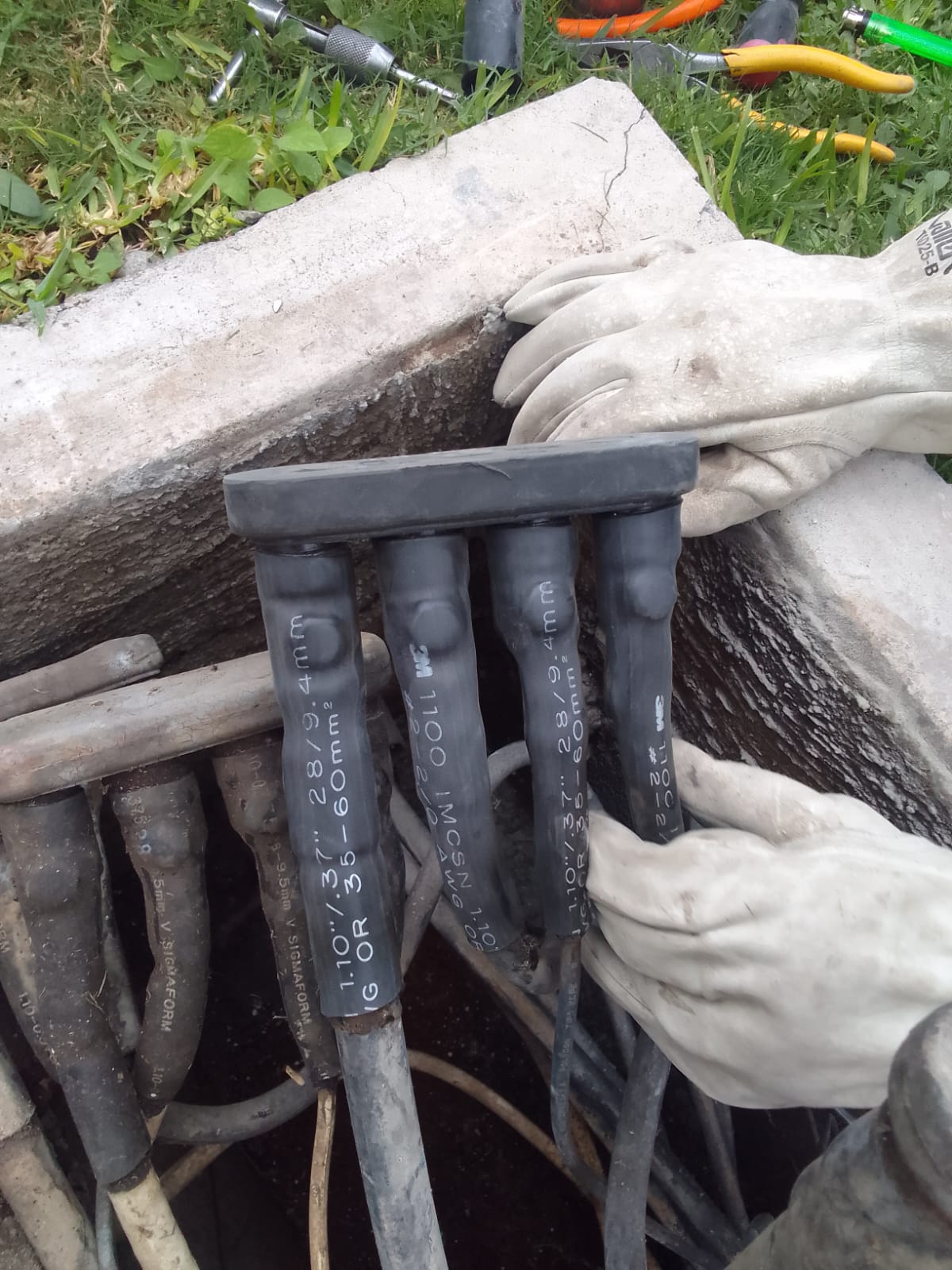 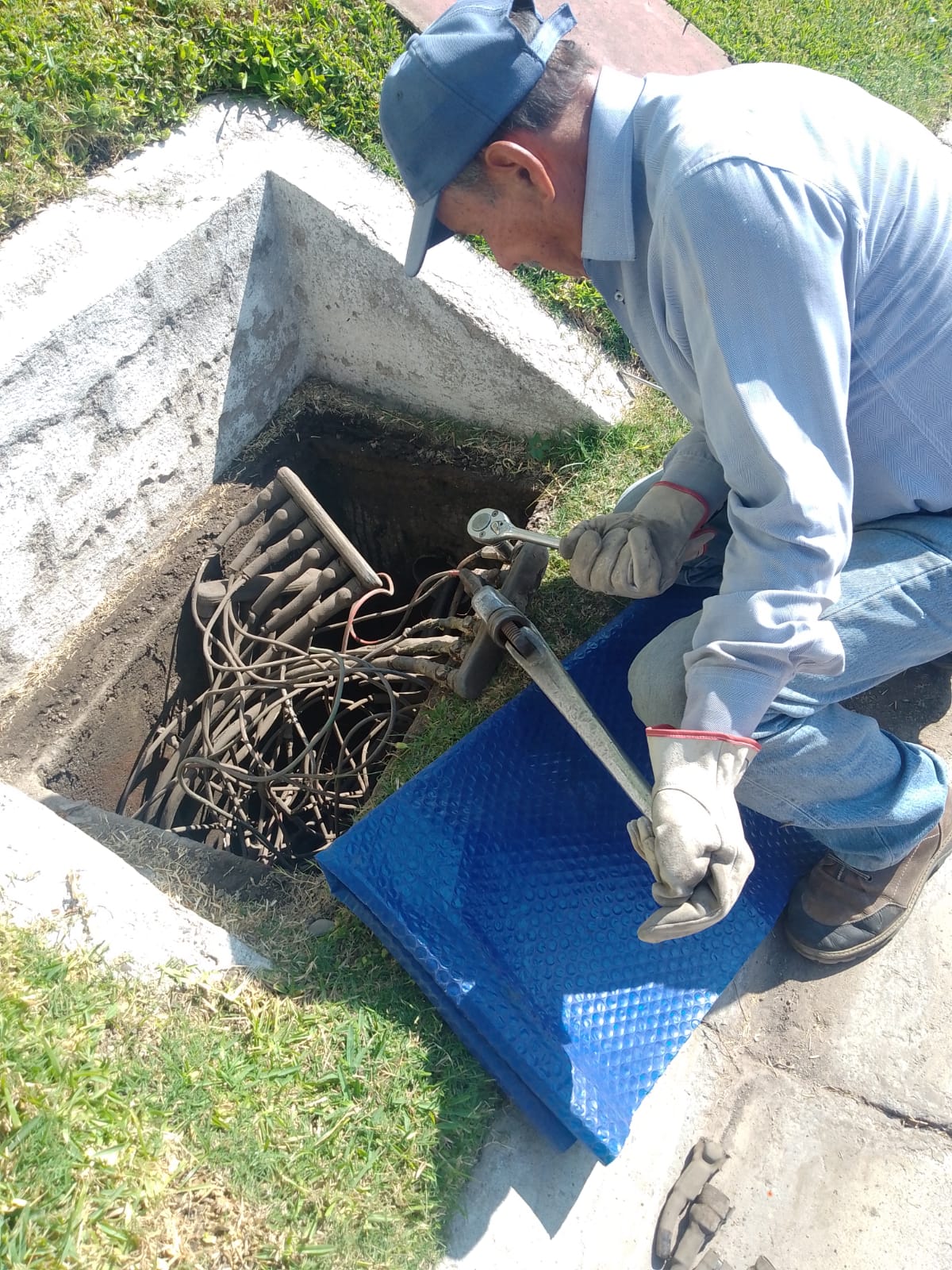 RONDINES DE PATRULLAJE
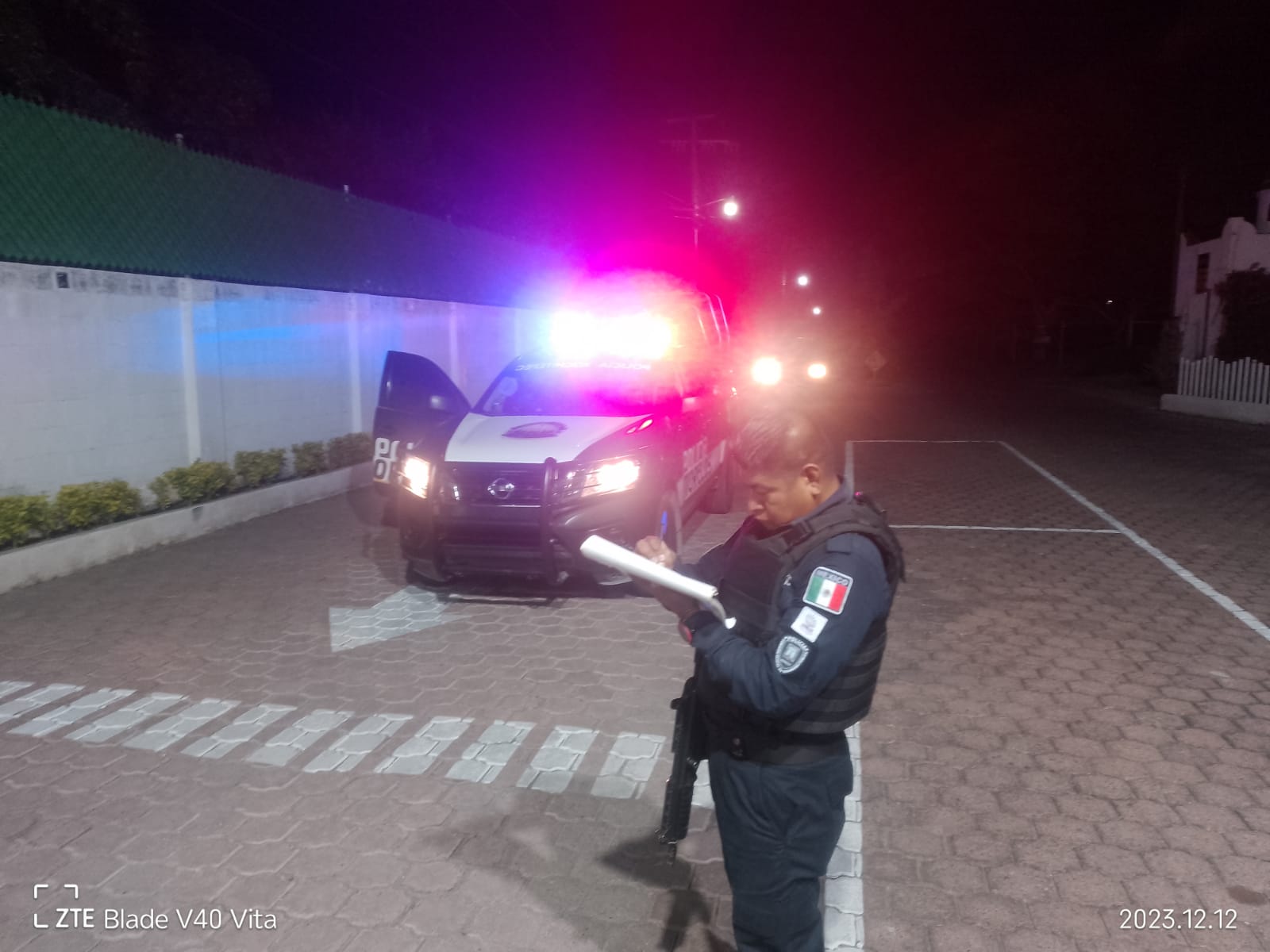 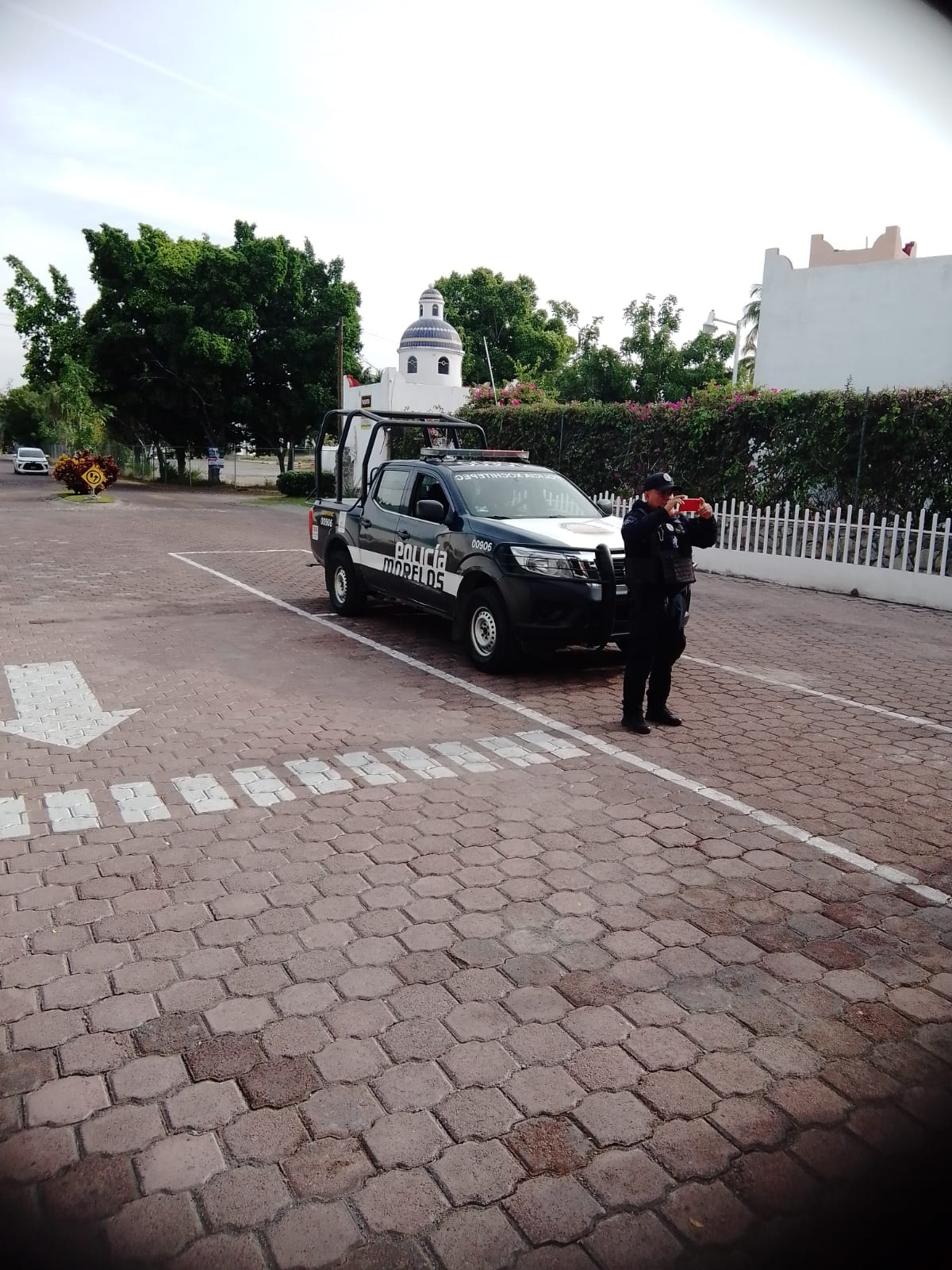 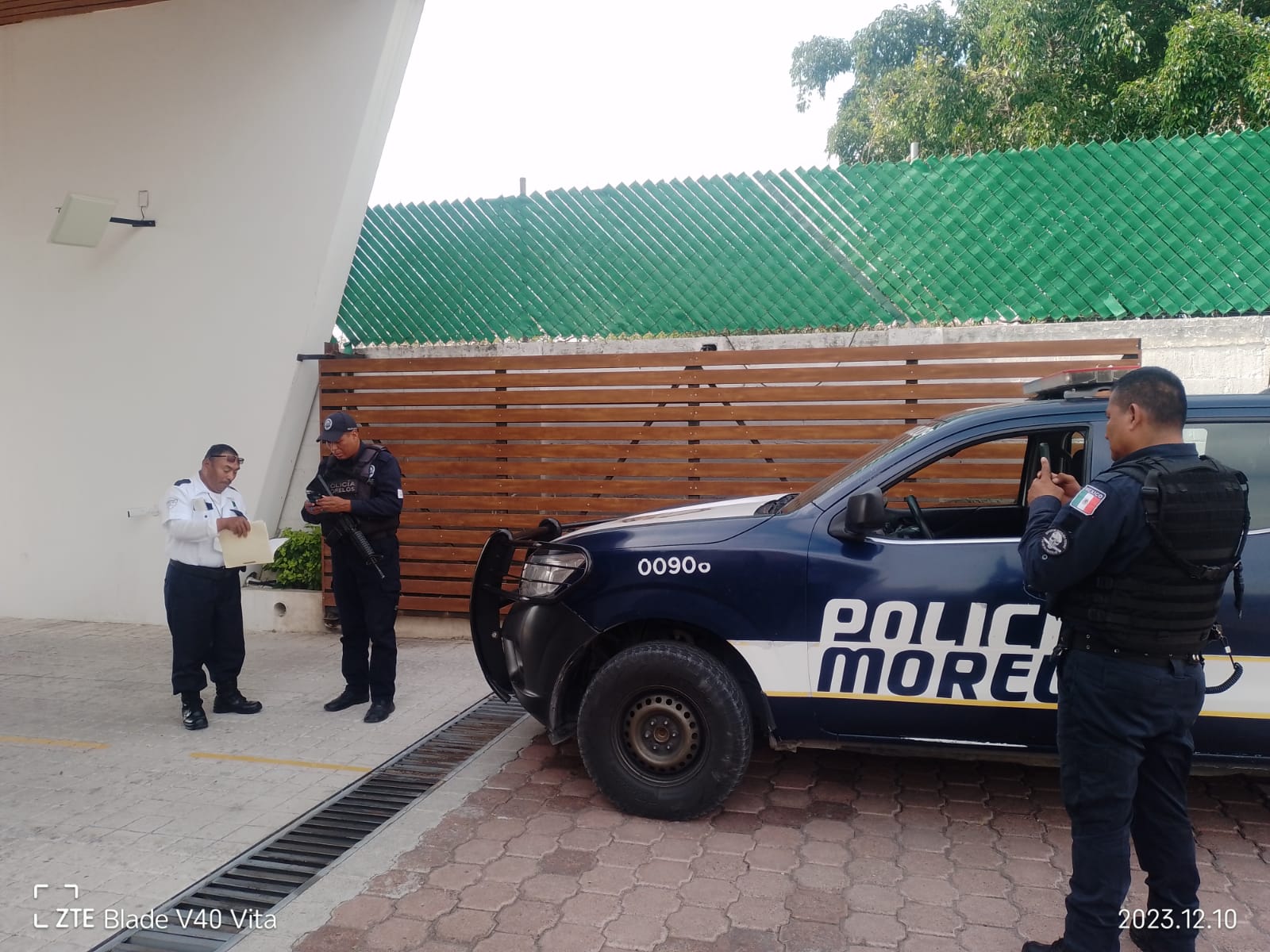 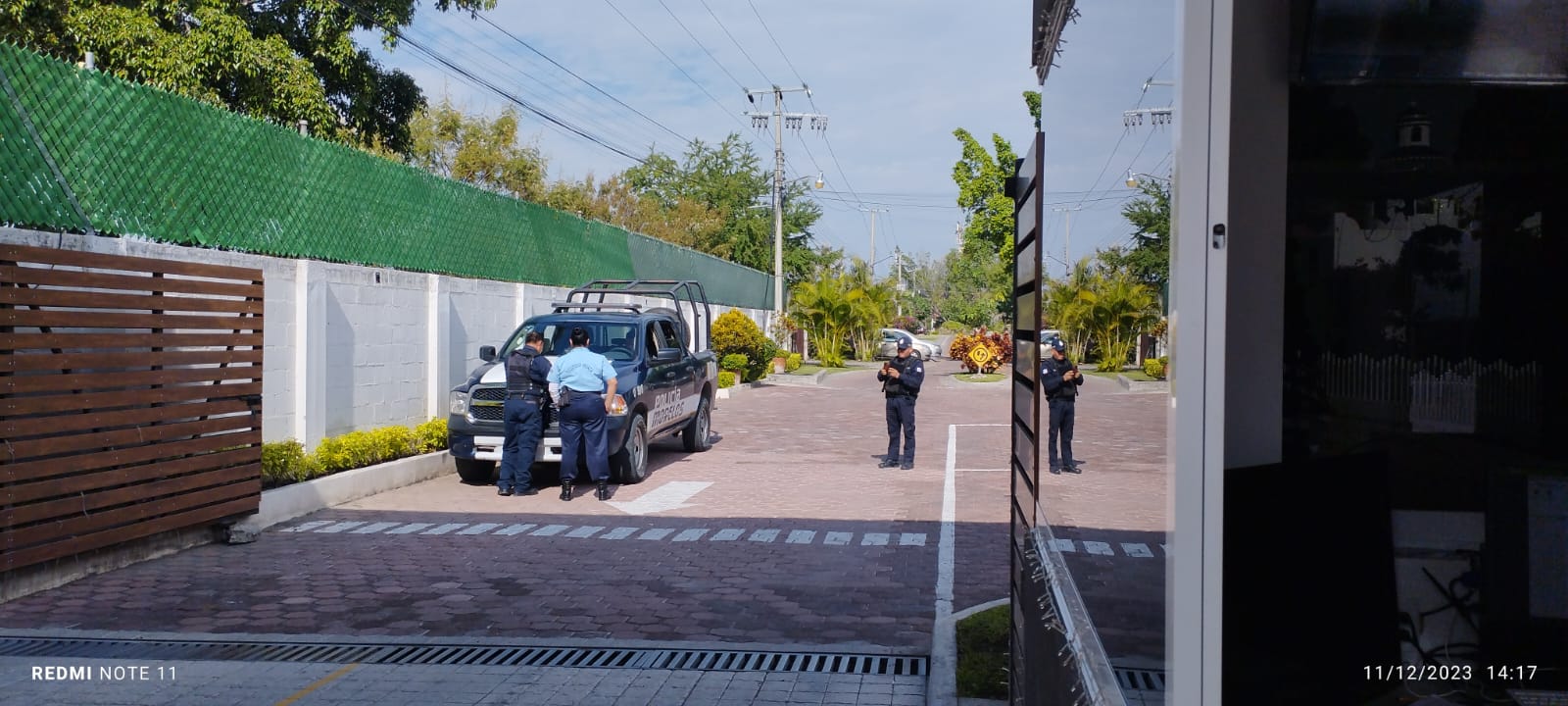 TOMA DE MUESTRAS
DEL AGUA DE ALBERCAS 
PARA SU ANALISIS
MENSUAL
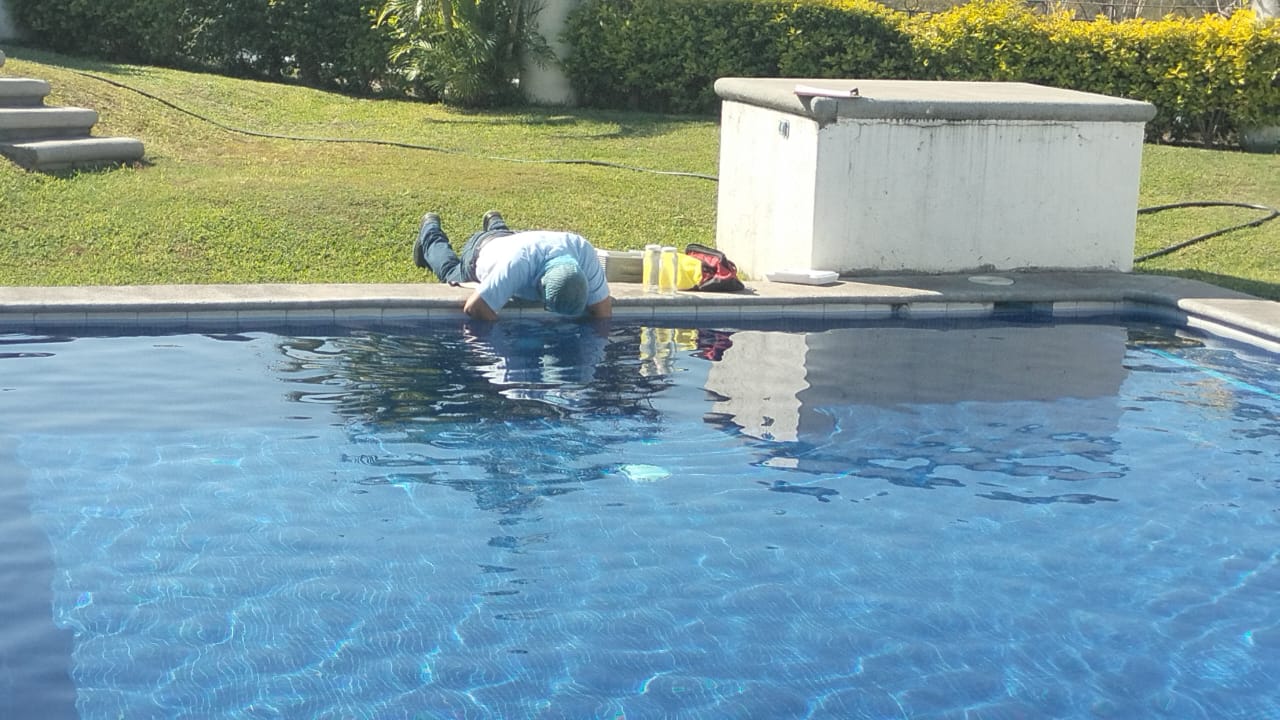 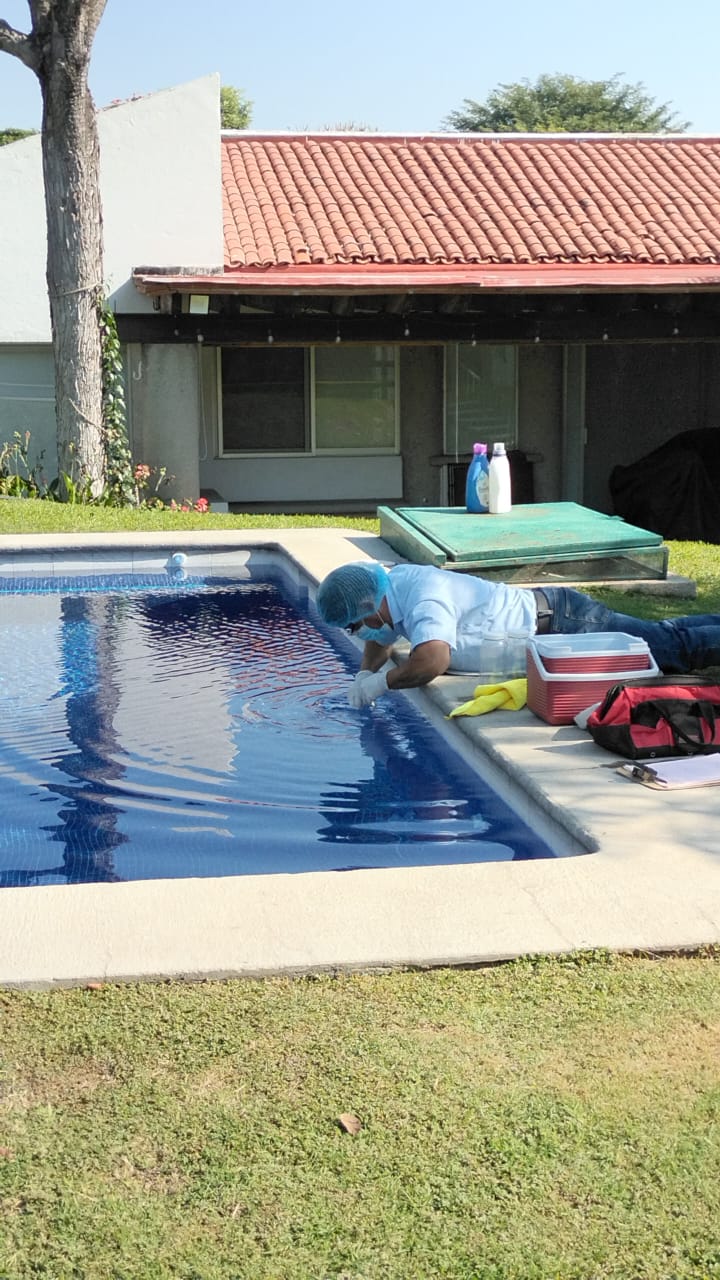 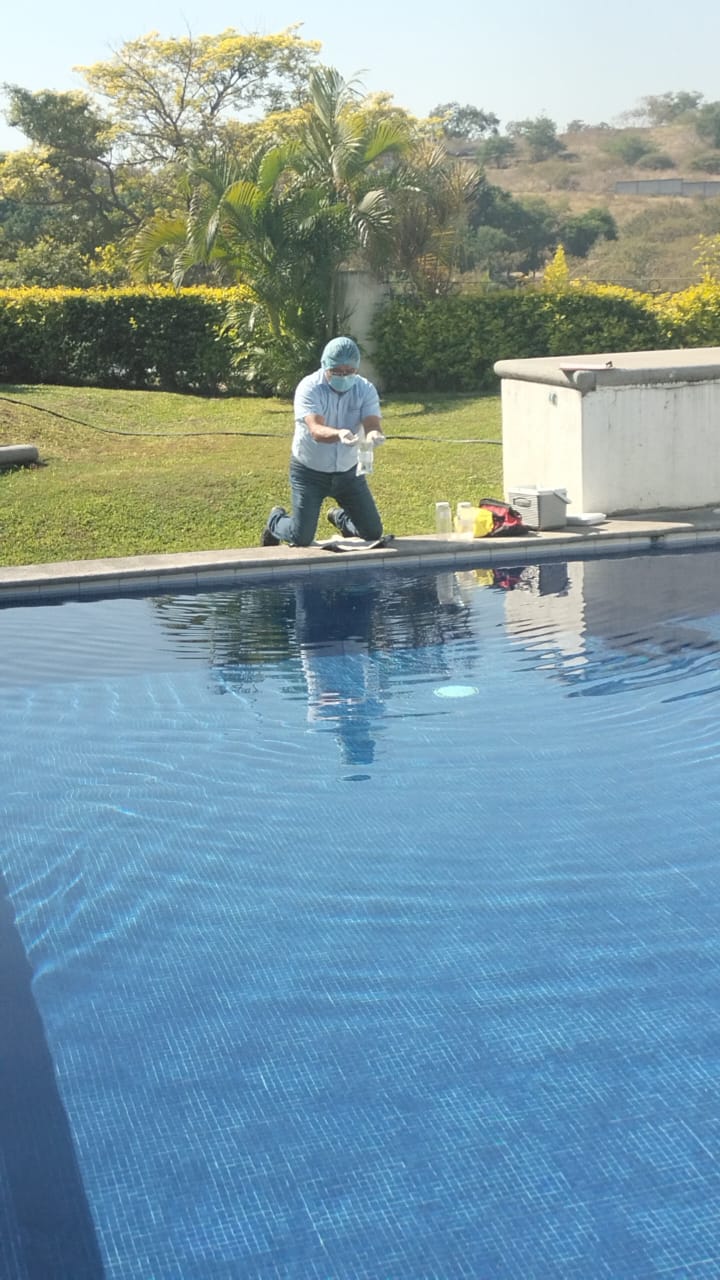 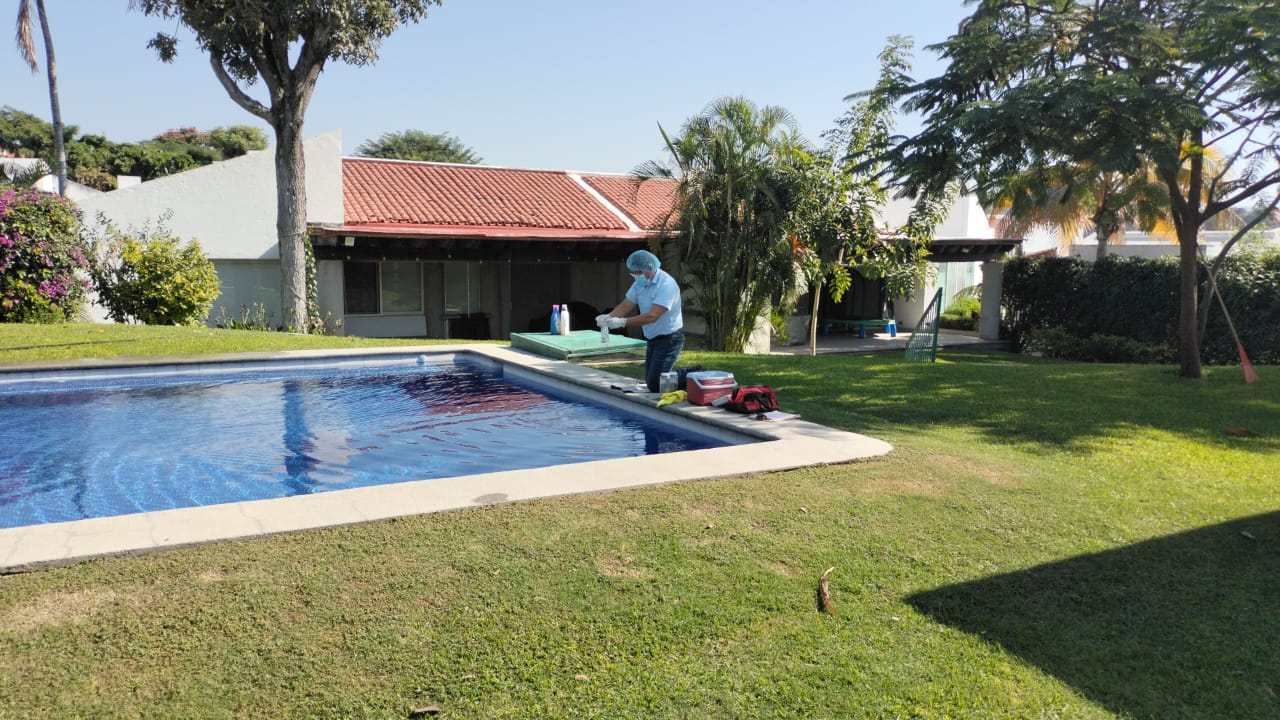 LIMPIEZA EN EL AREA EXTERNA DEL CONDOMINIO
Luminiarias Nuevas
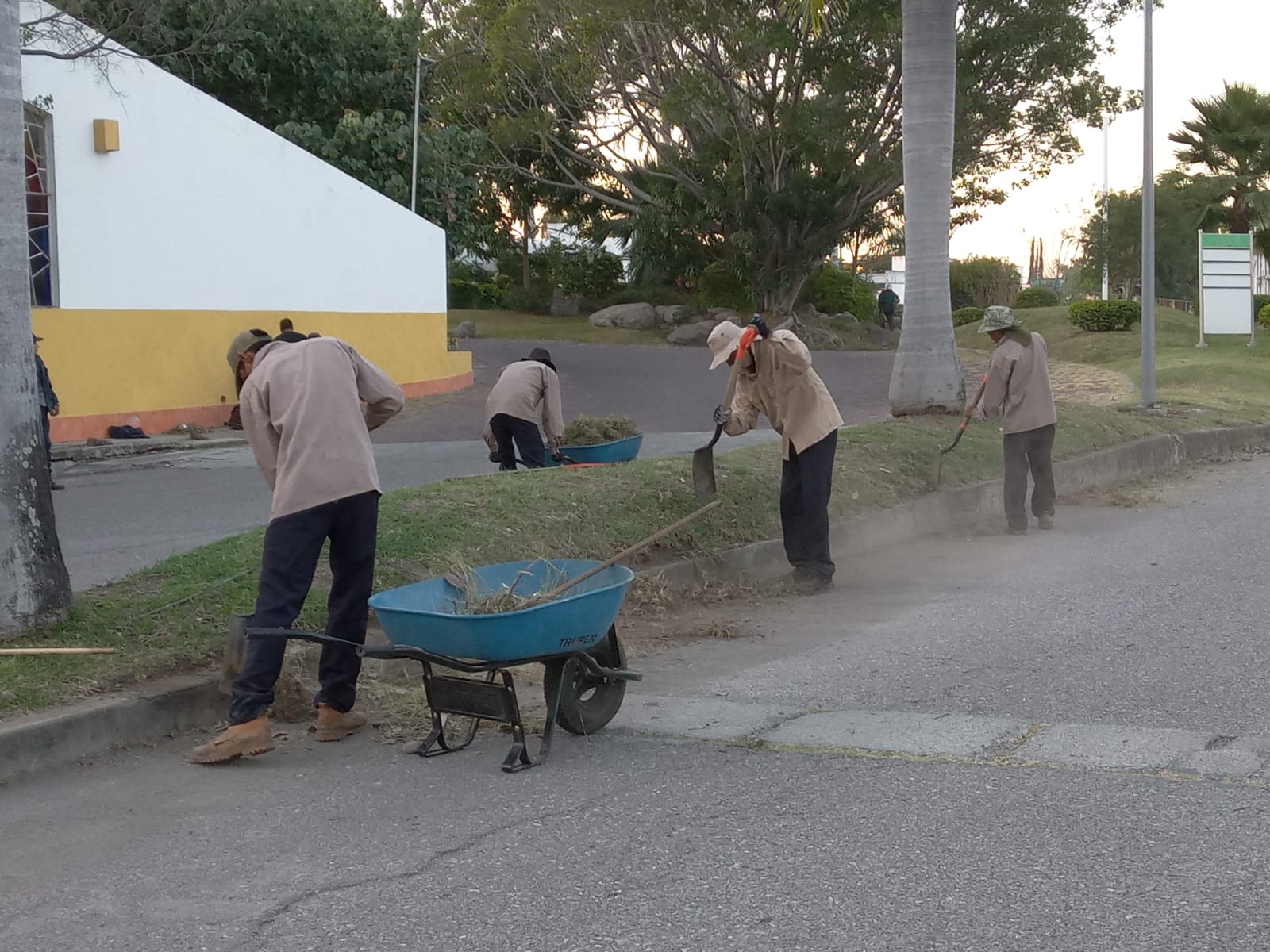 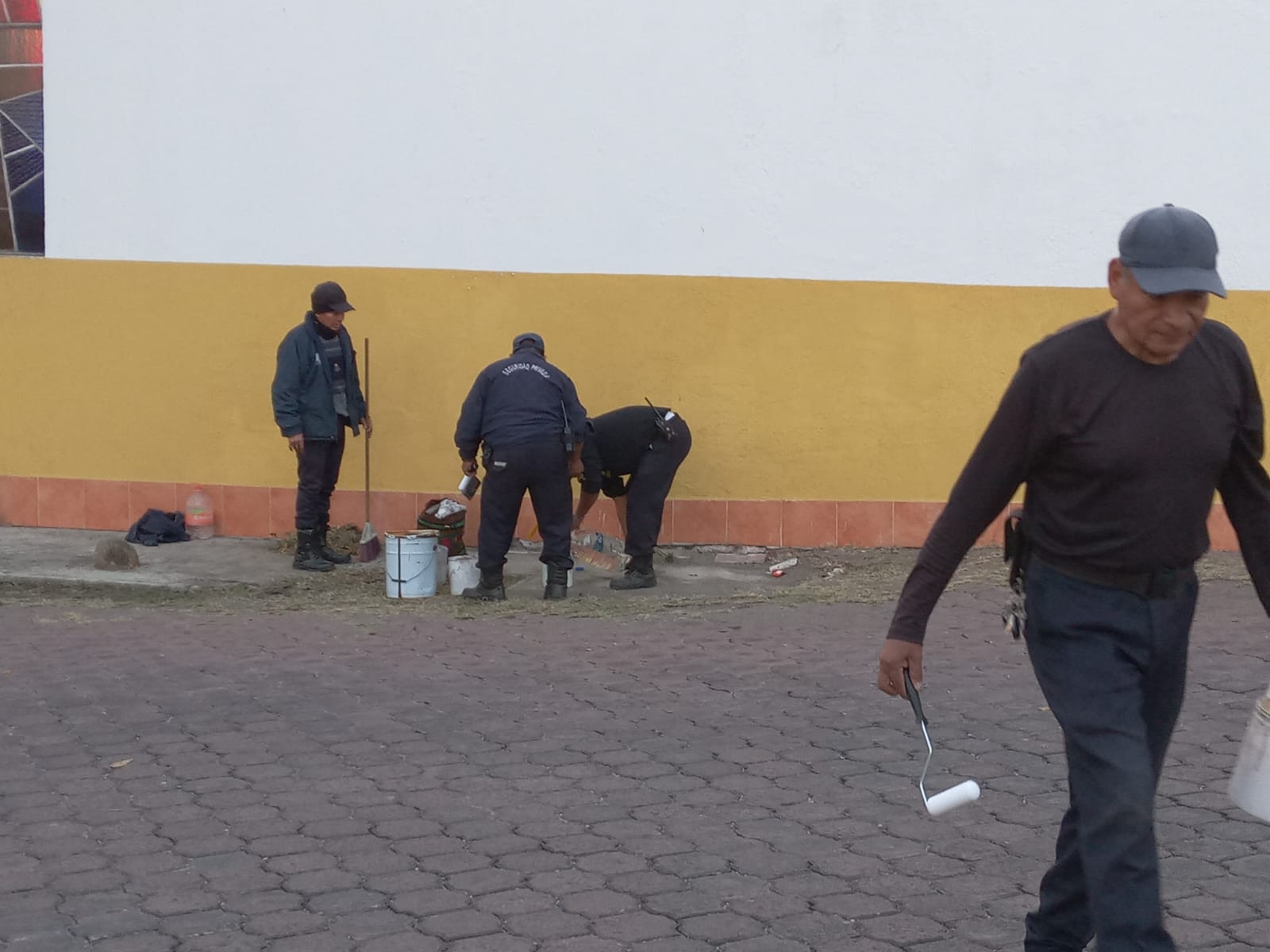 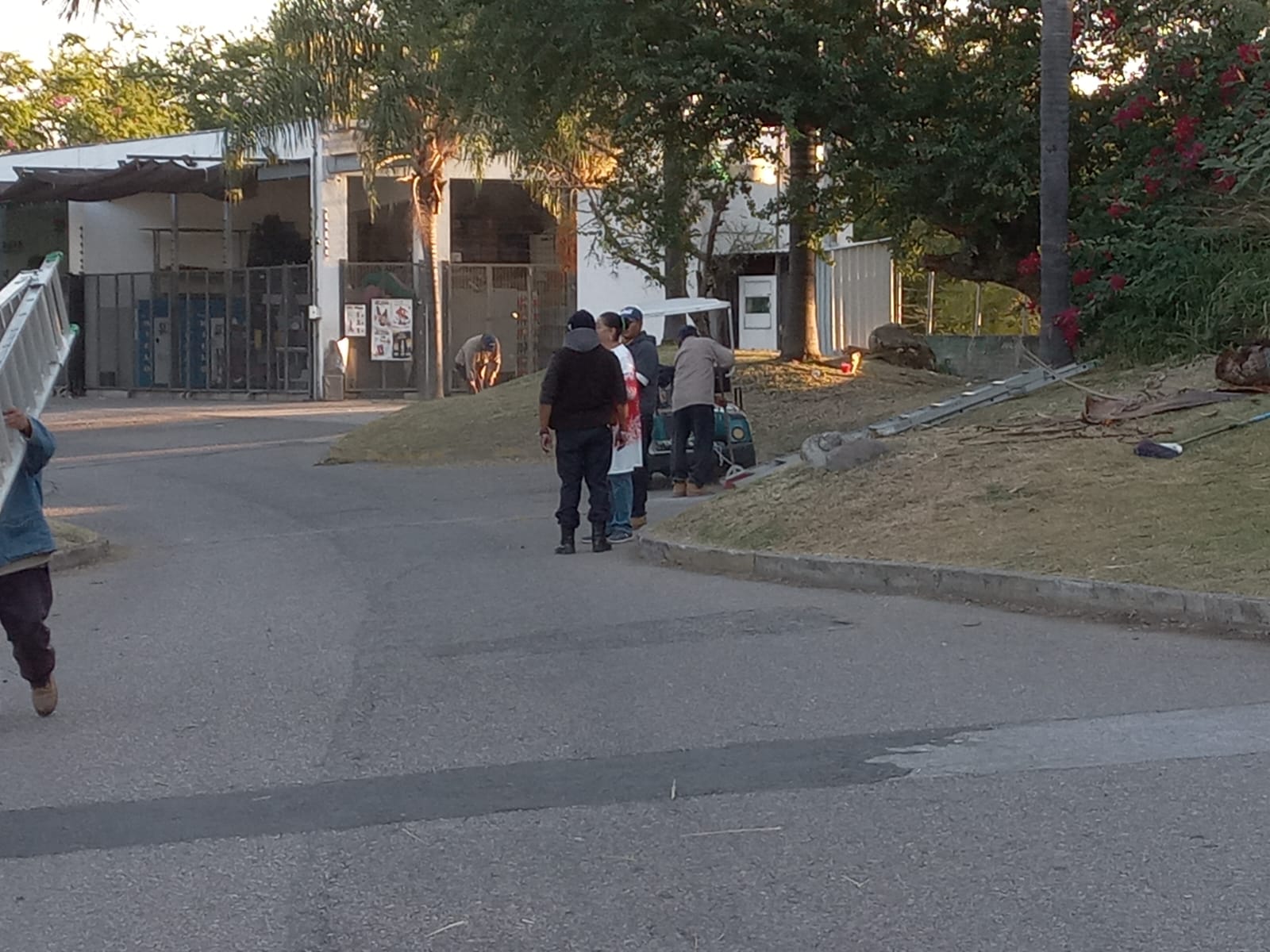 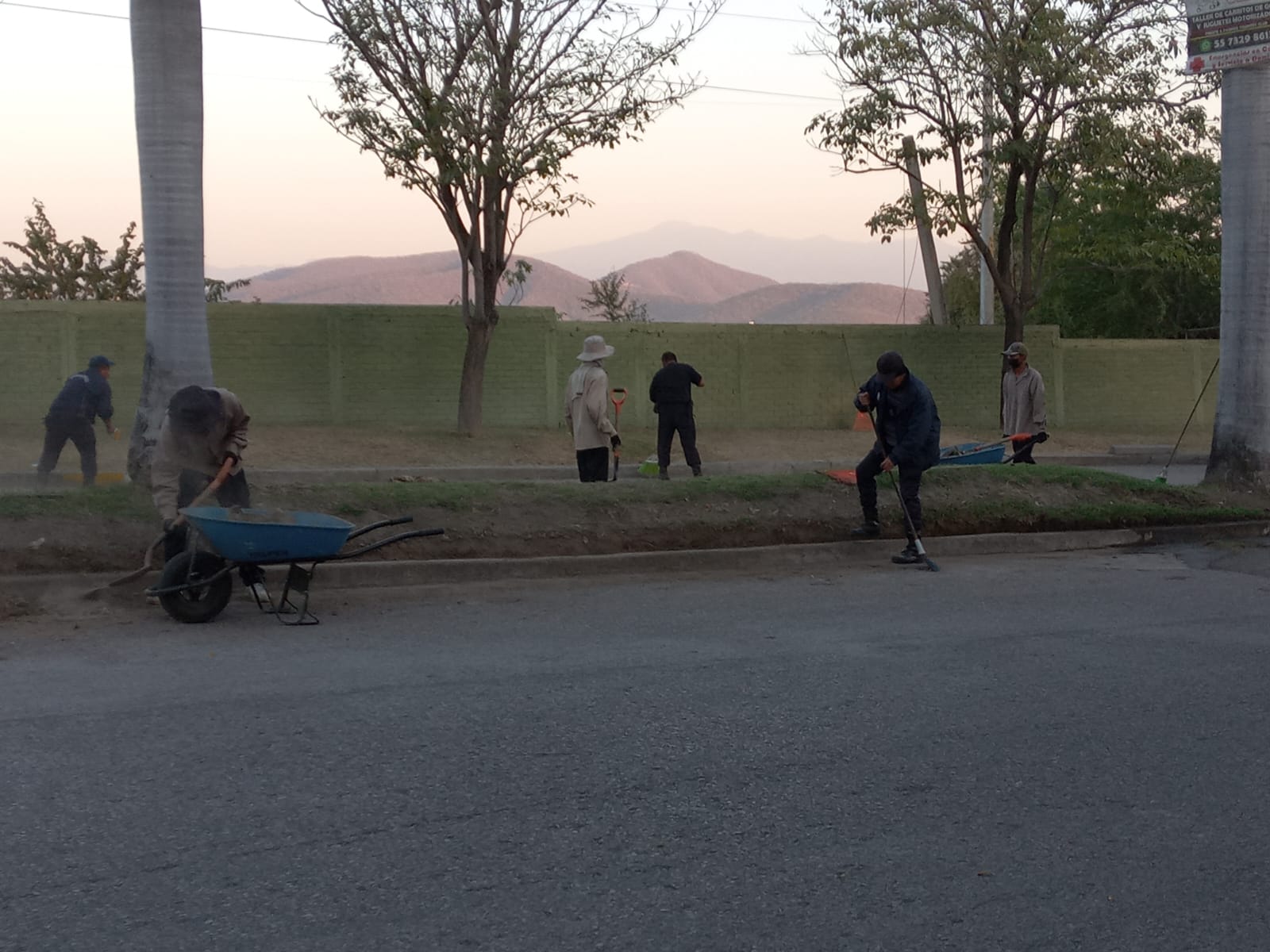 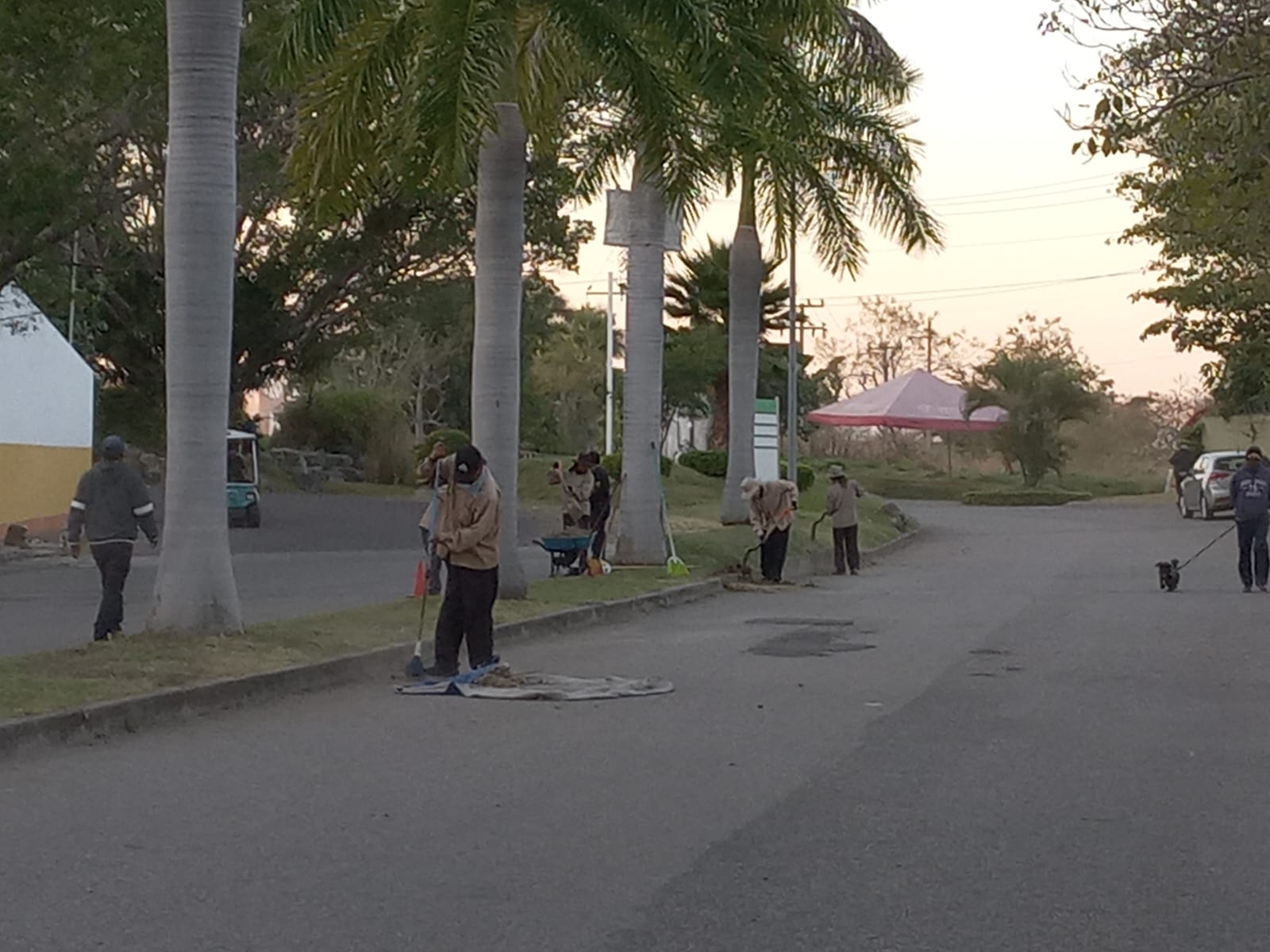 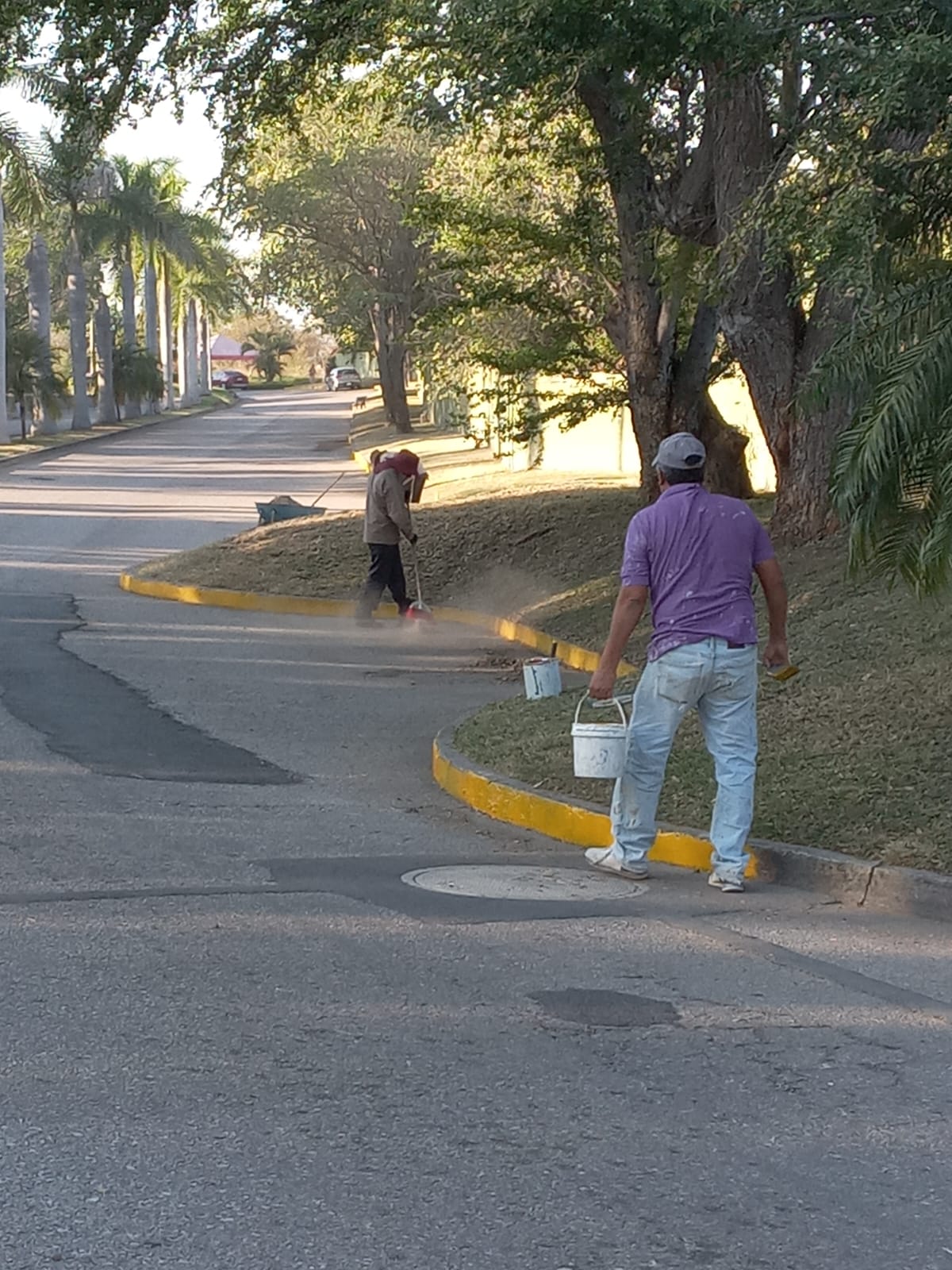 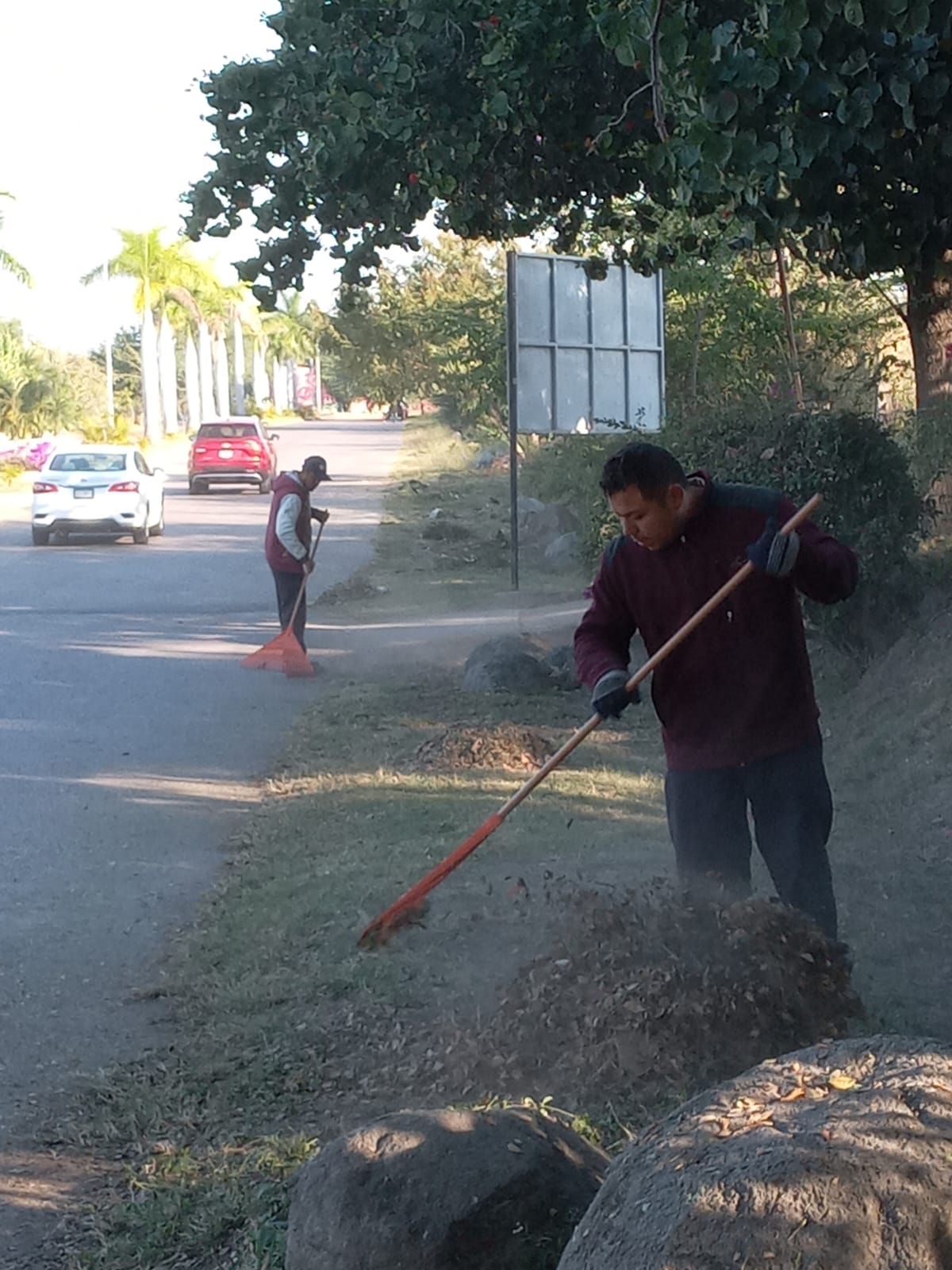 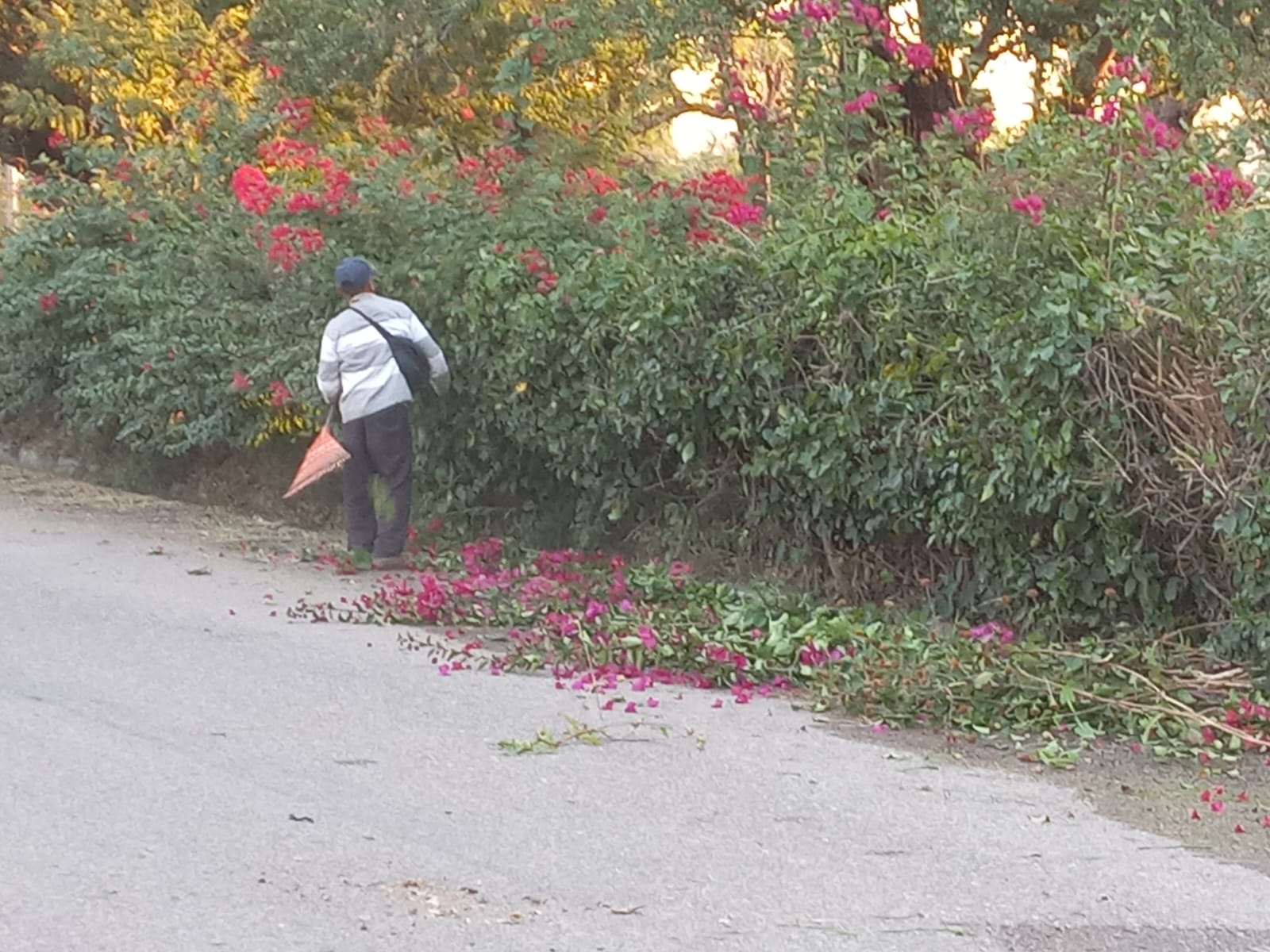 COLOCACION DE LUMINARIAS NUEVAS EN EL AREA EXTERNA DEL CONDOMINIO
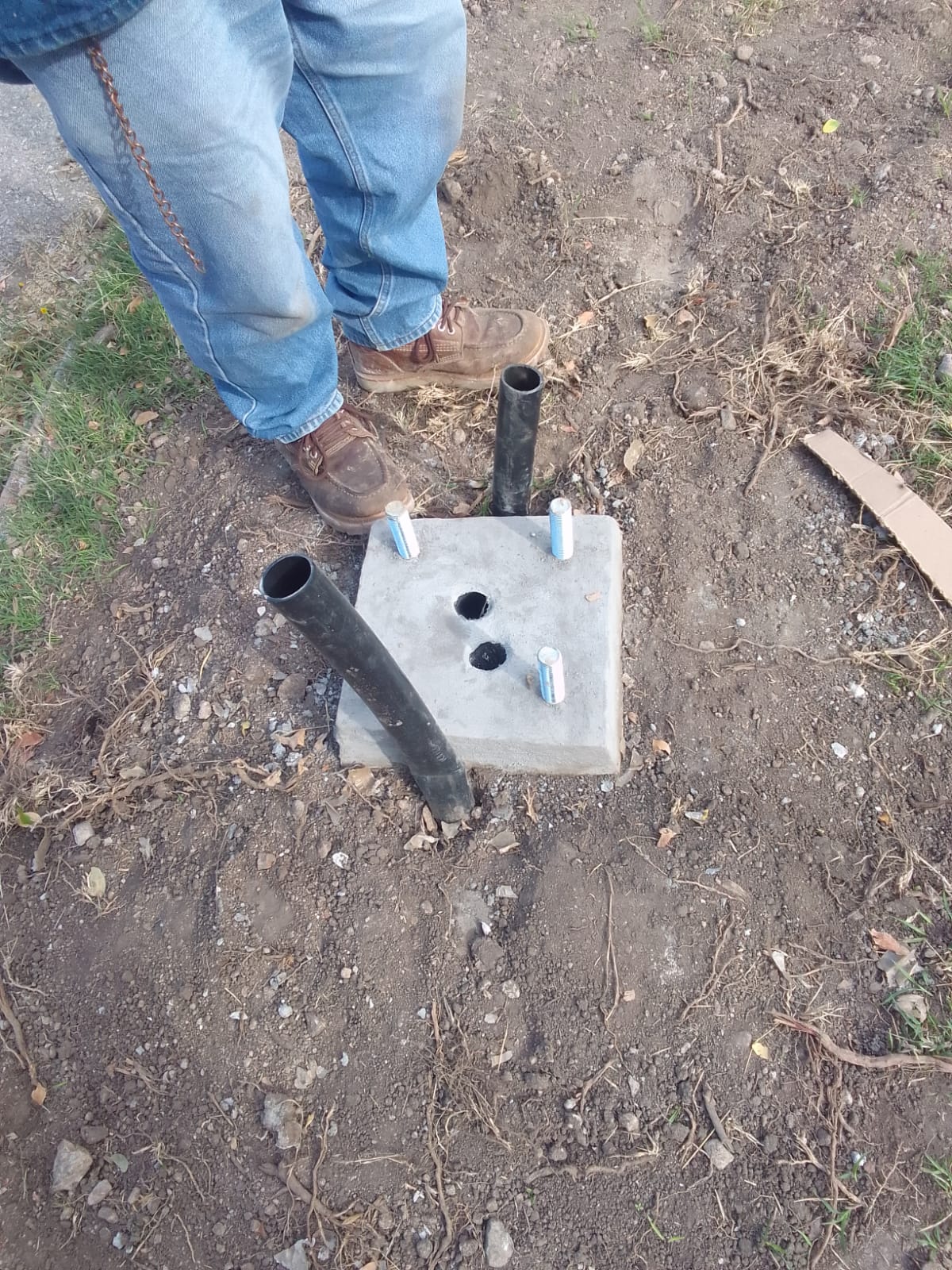 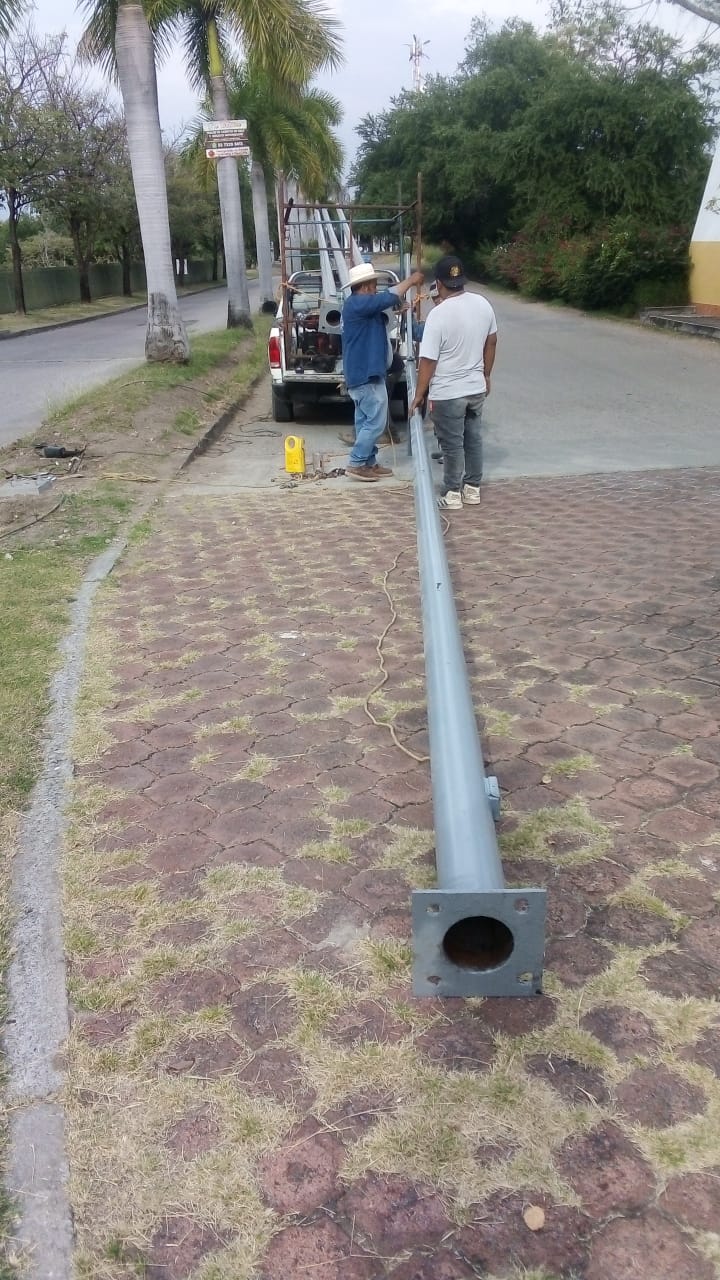 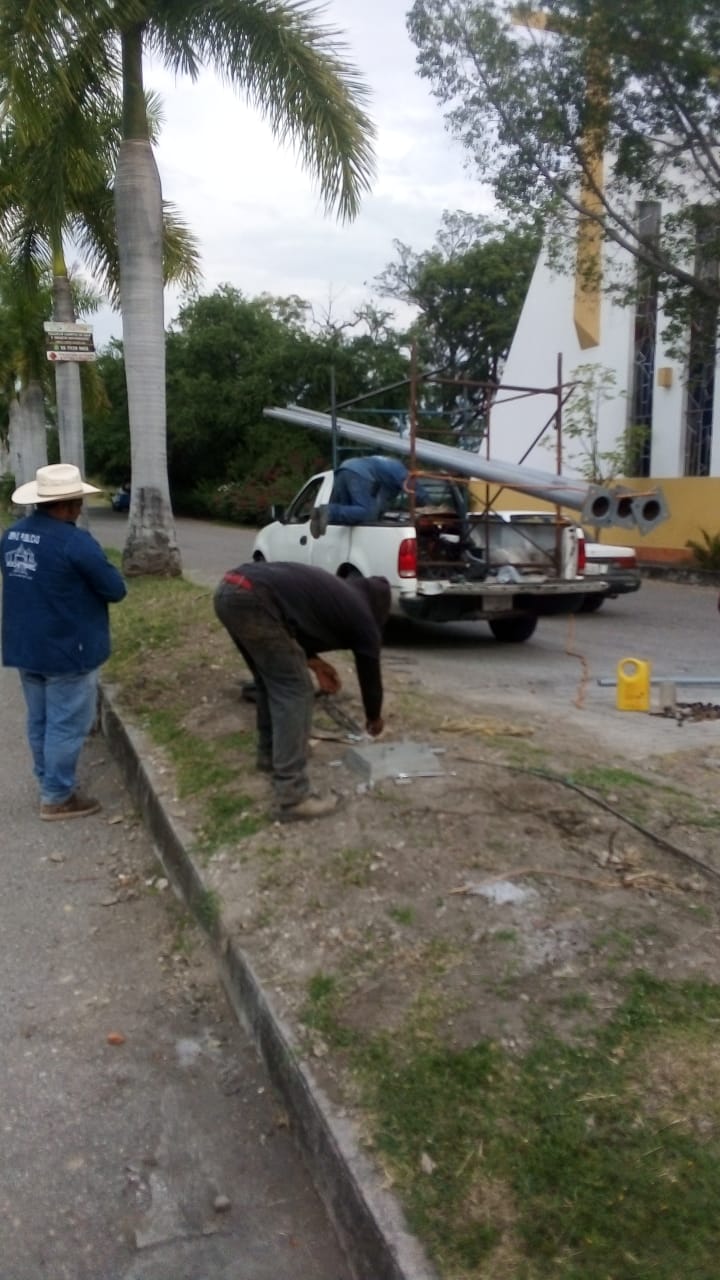 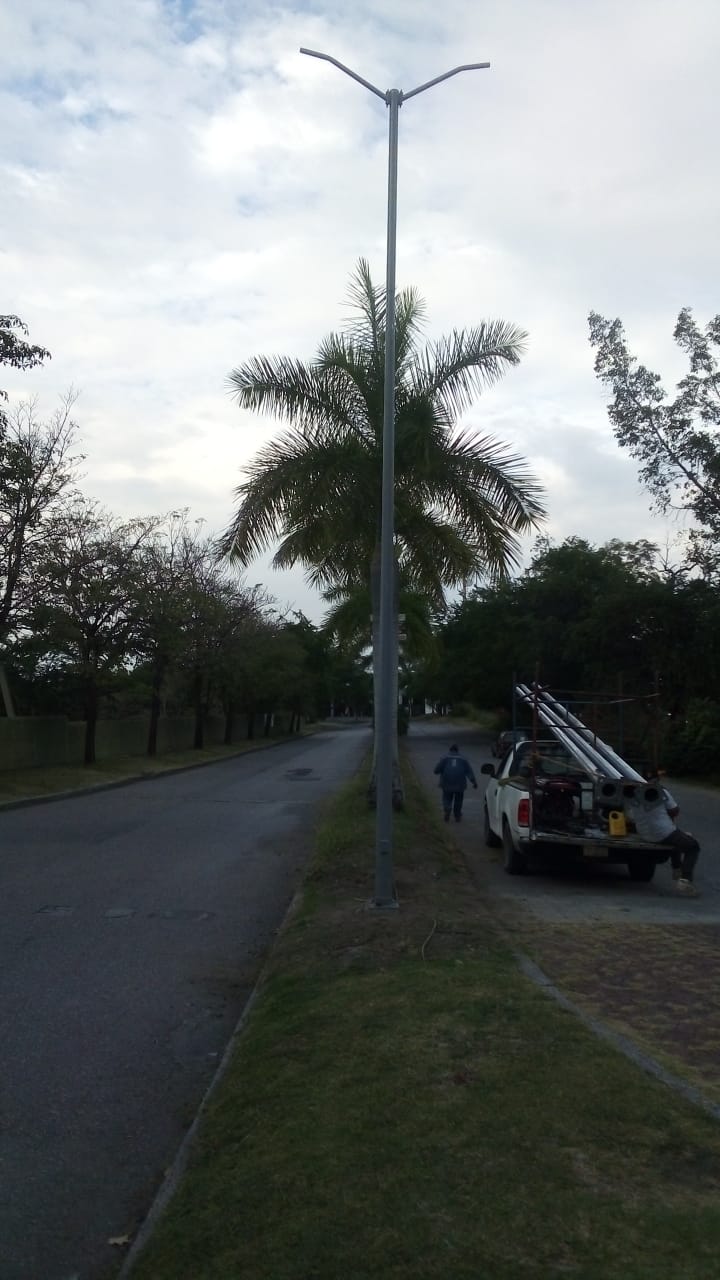 INAUGURACION DE LUMINARIAS NUEVAS EN EL AREA EXTERNA DEL CONDOMINIO
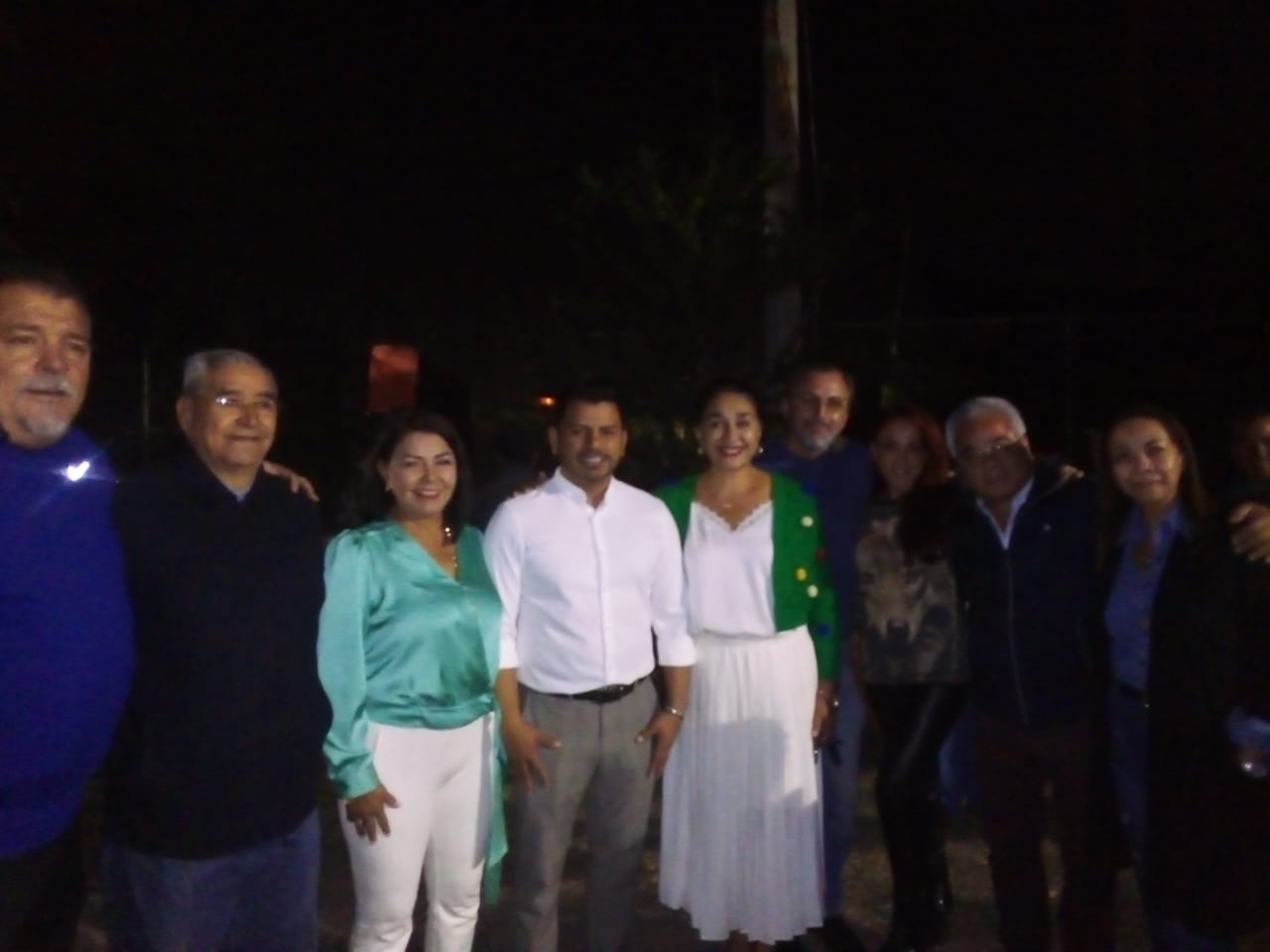 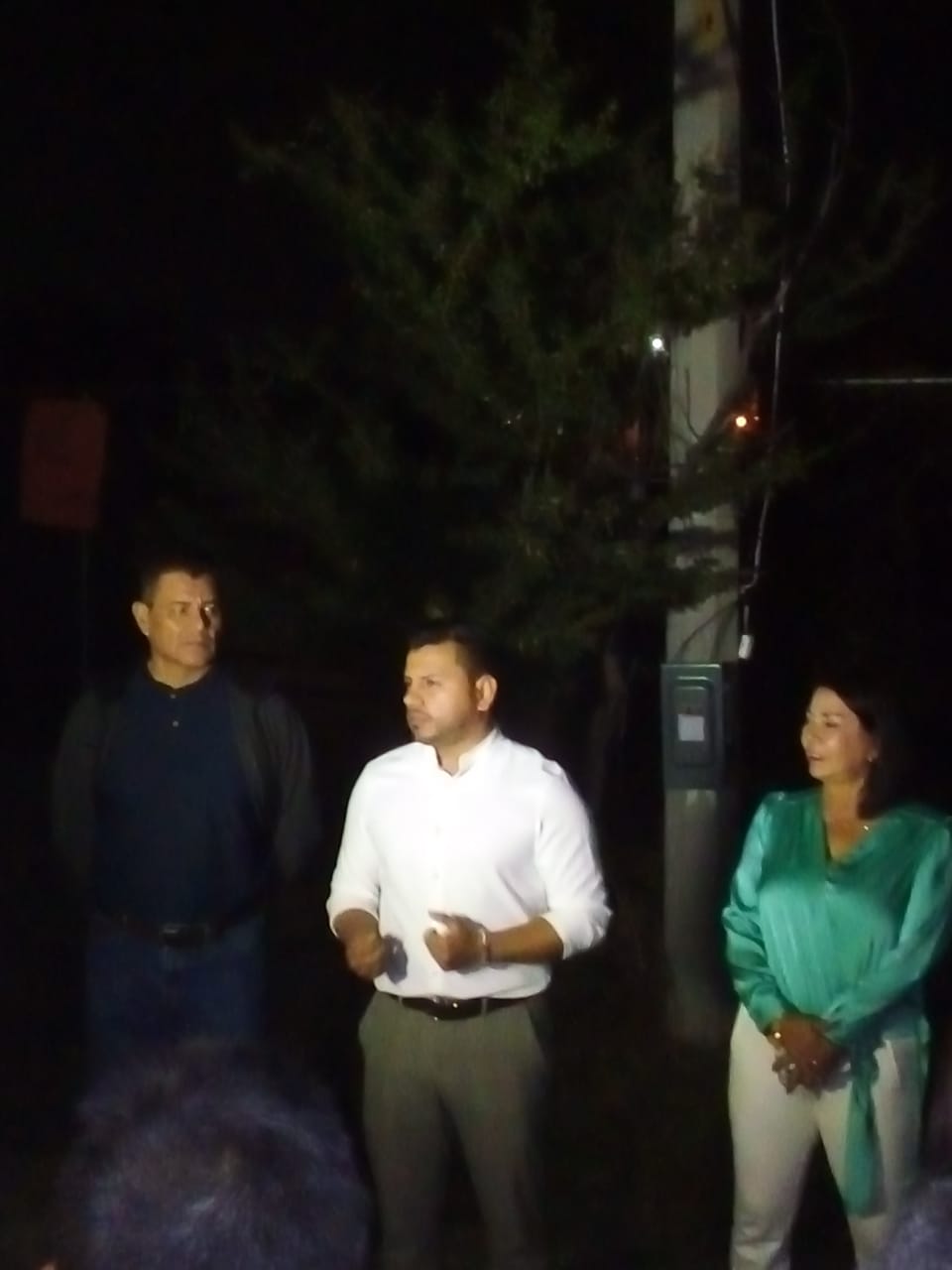 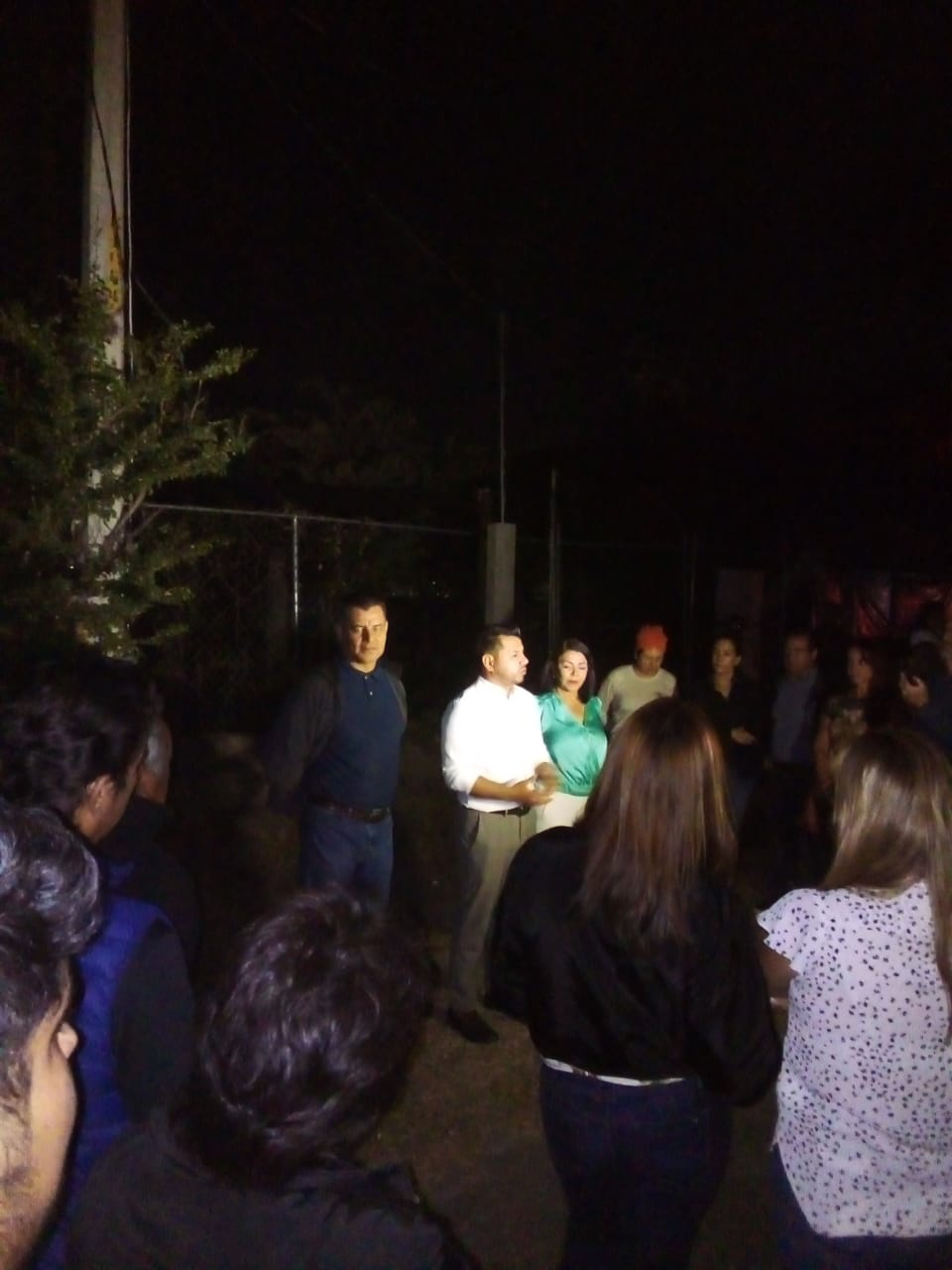 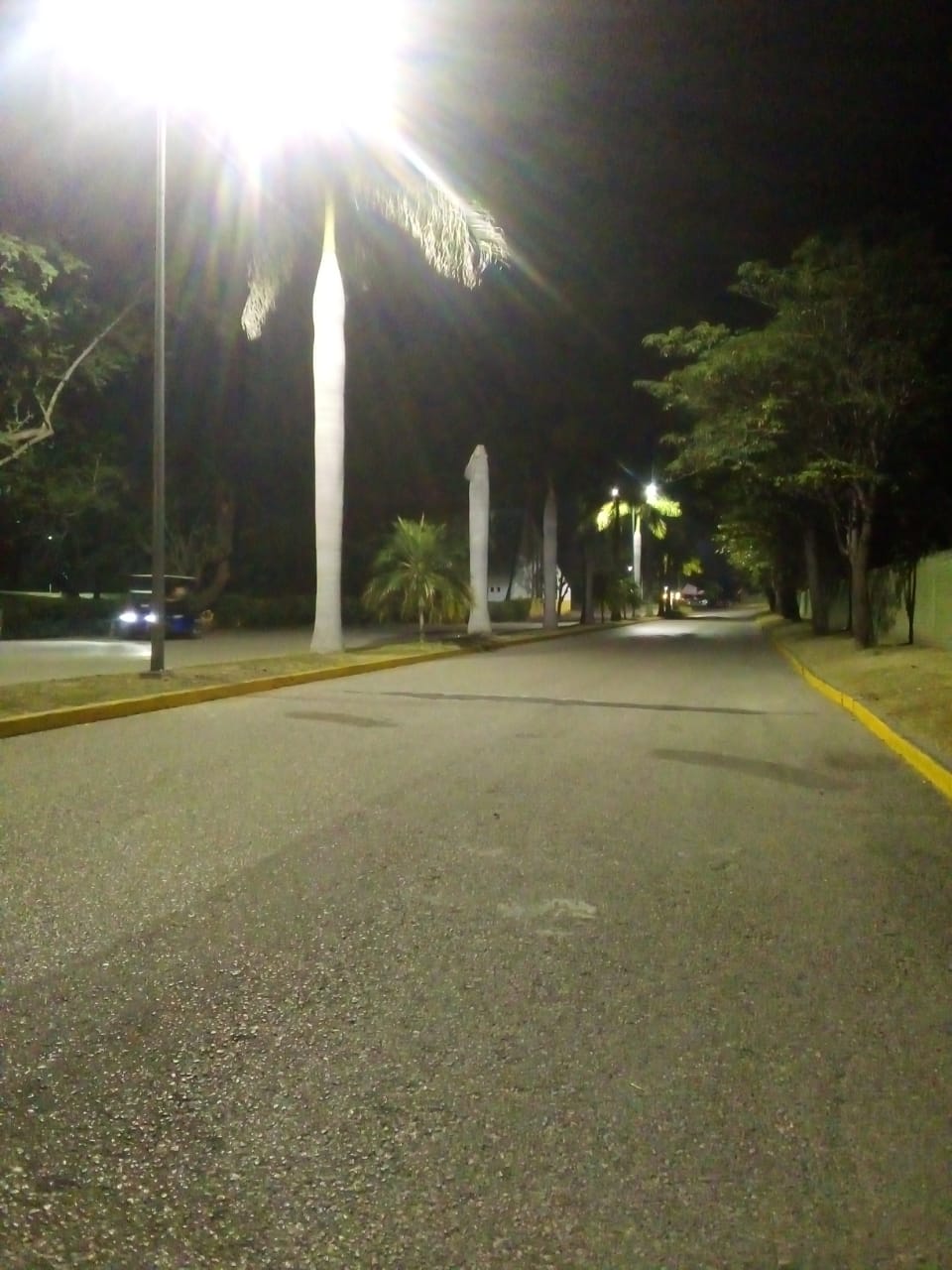 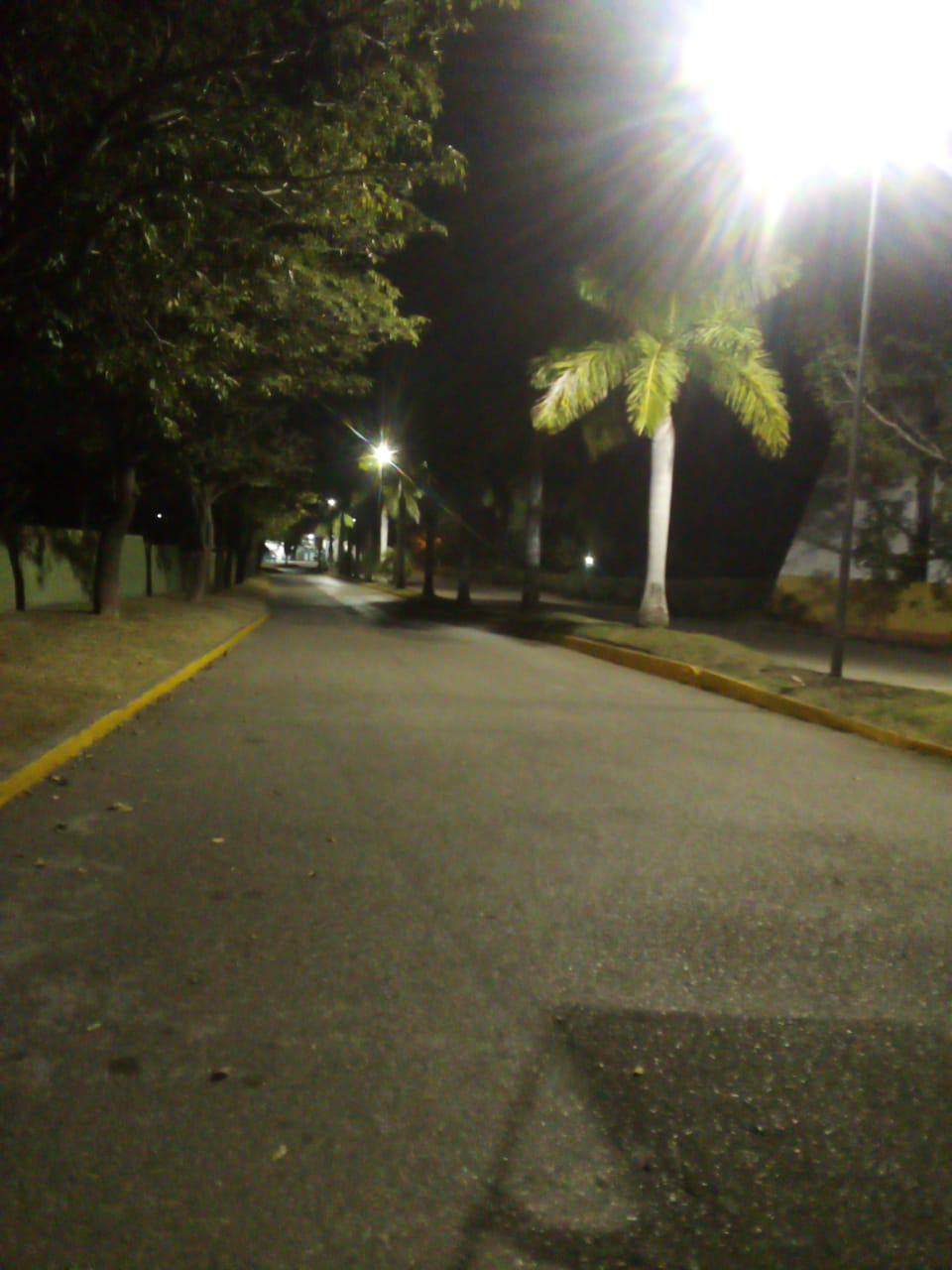 RIFA DE FIN DE AÑO Y CUMPLEAÑOS (NOM-35)
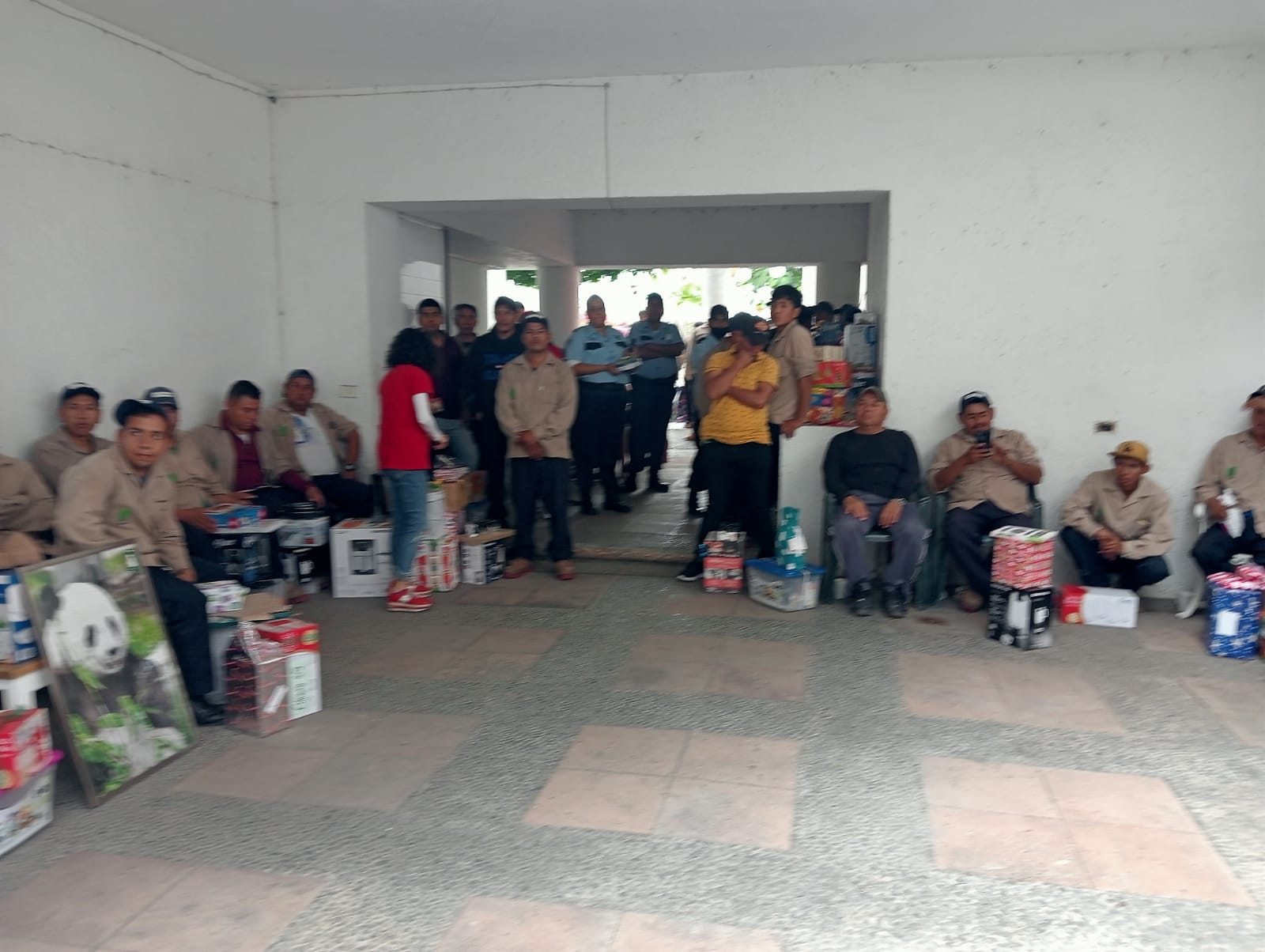 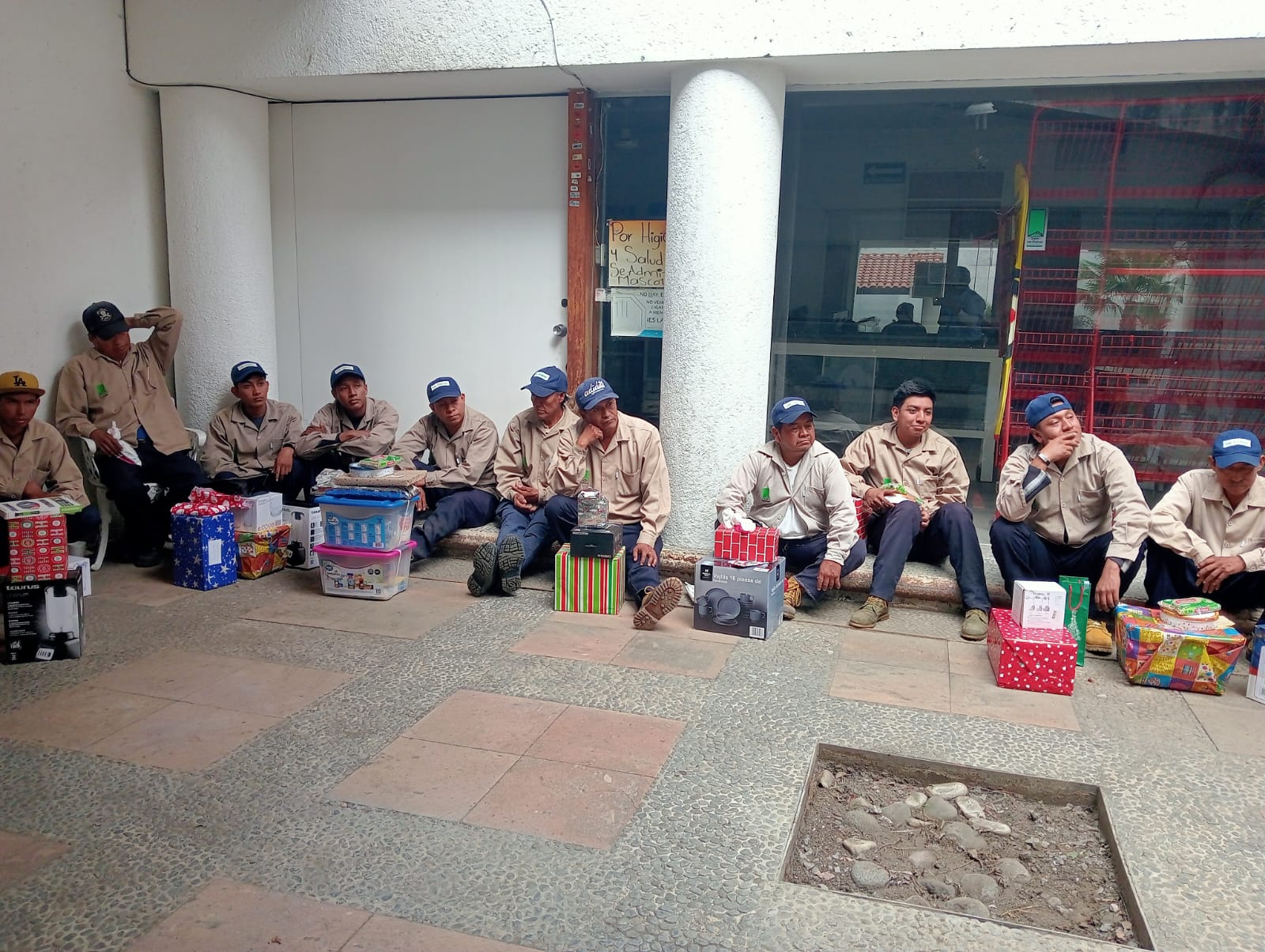 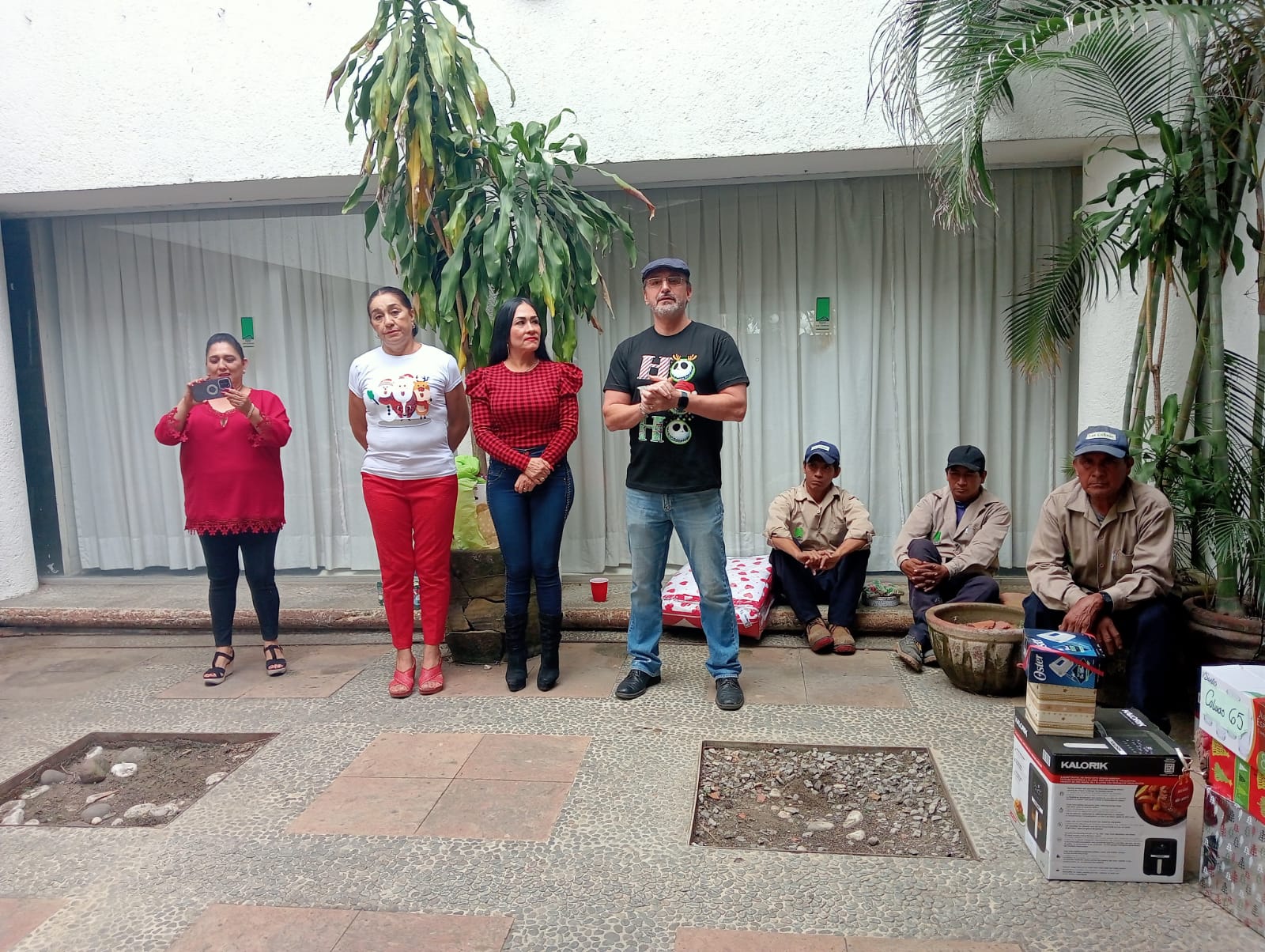 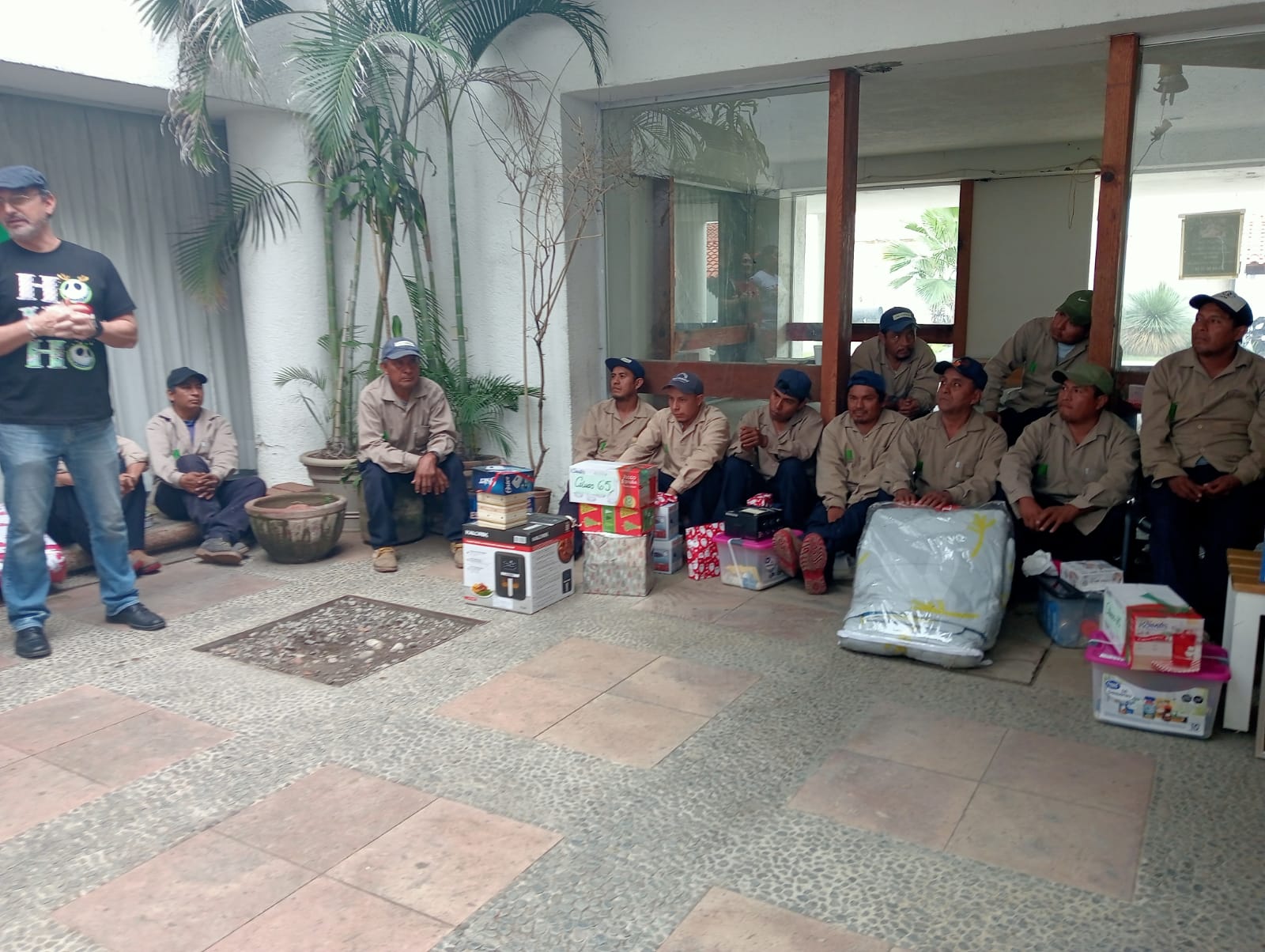 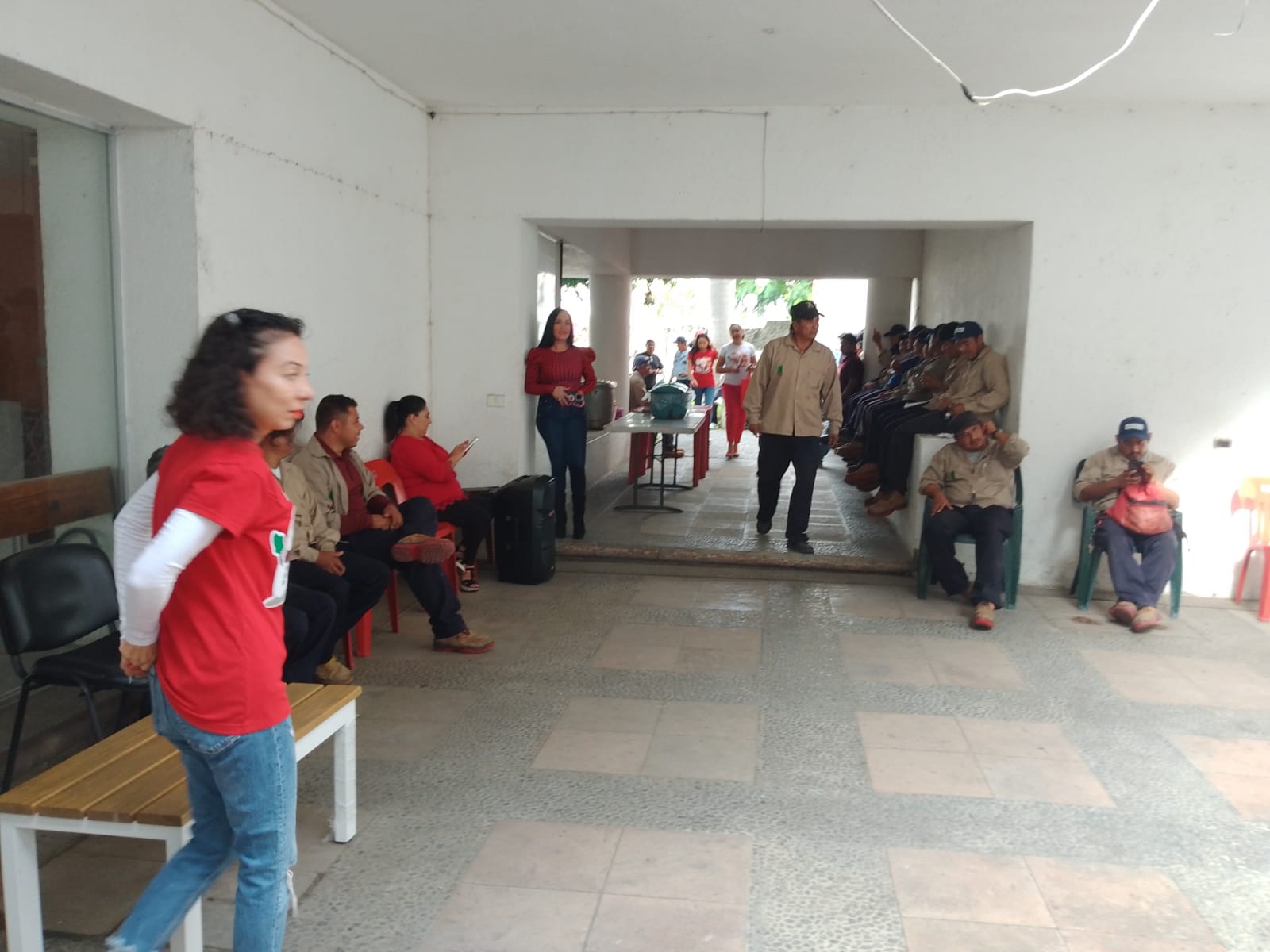 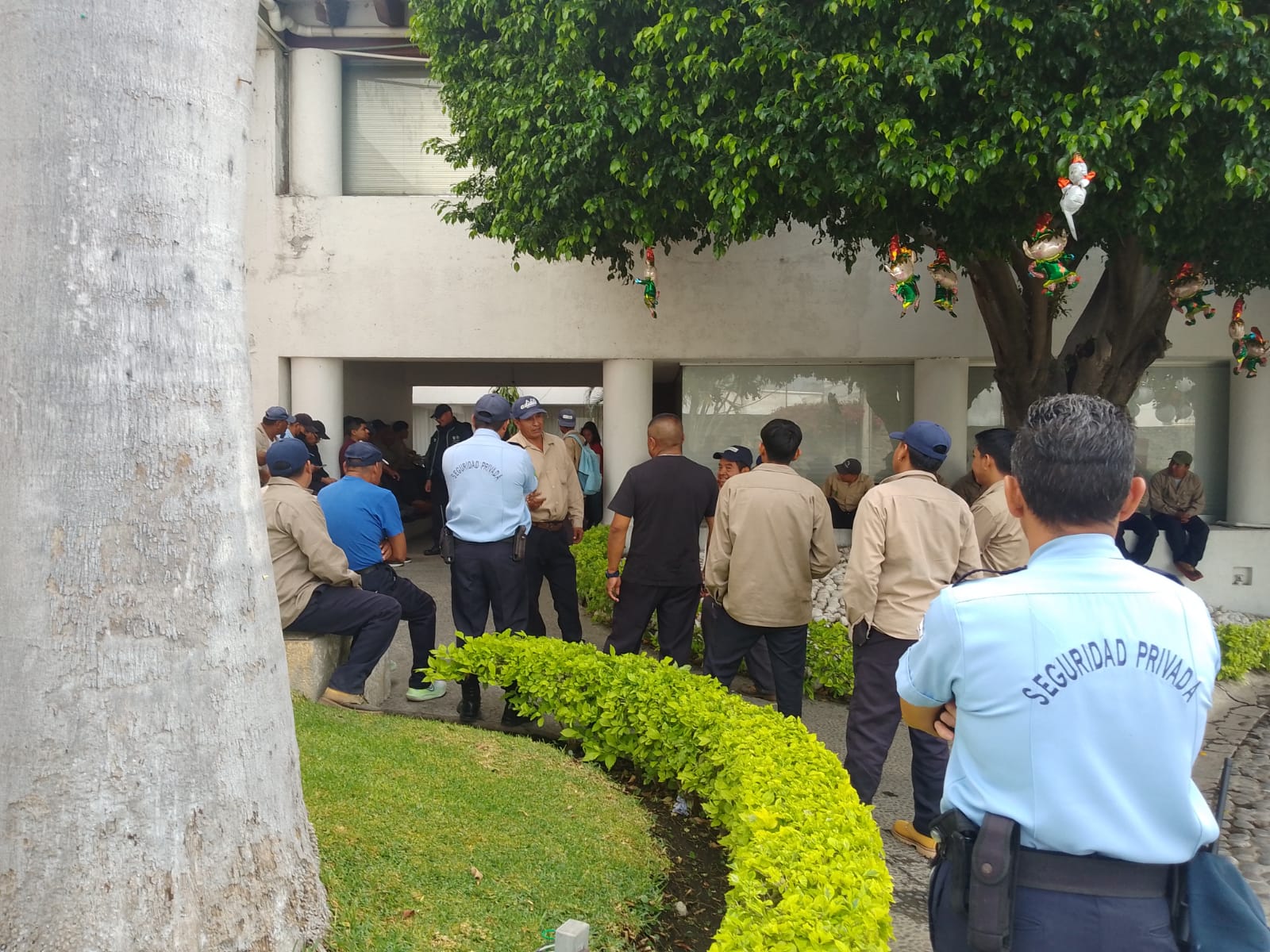